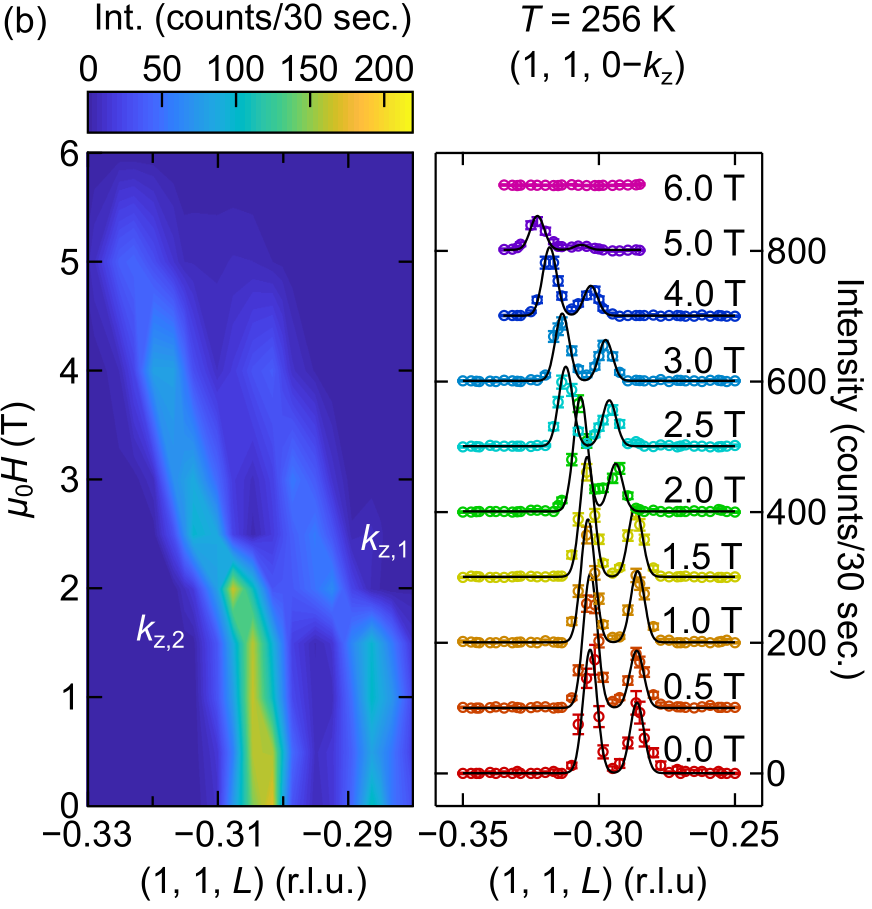 Introduction to triple-axis spectrometers
Rebecca Dally
NIST Center for Neutron Research
rebecca.dally@nist.gov
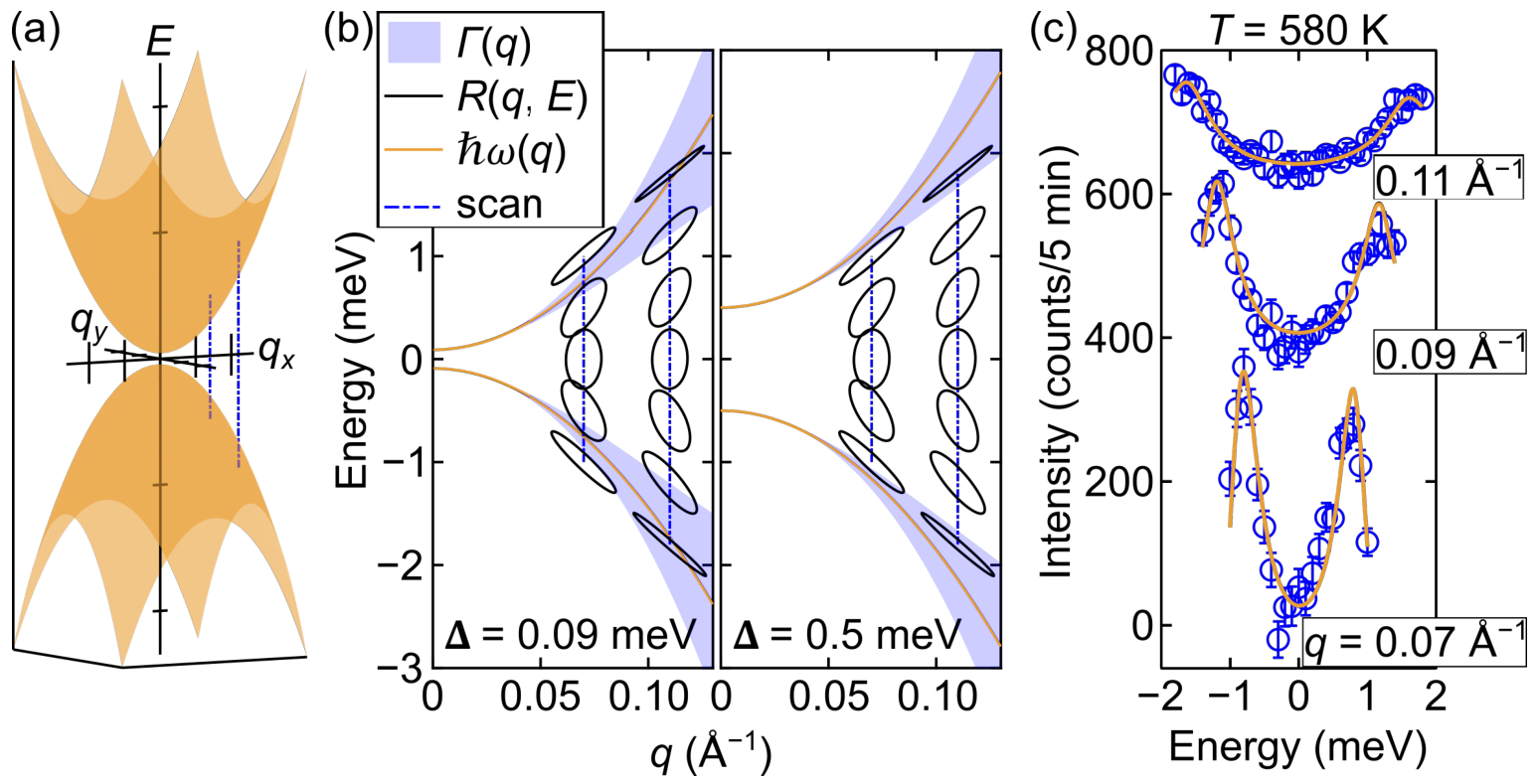 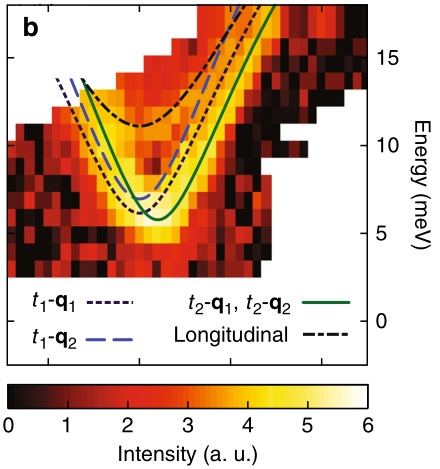 What do you do with diffraction and scattering of thermal or cold neutrons?
Neutron diffraction to solve crystal structures or magnetic structures; discern between nuclear and magnetic scattering (polarized neutrons)

Look for short-range and/or long-range order; study critical scattering

Inelastic neutron scattering probes excitations (e.g. phonons or magnons)

Study all of the above in variety of sample environments
temperature
pressure
magnetic field
electric field
stress/strain
5
Triple-axis spectrometer (TAS) basics: components
4
2
2
3
6
2
2
neutron beam
collimator
monochromator
sample
analyzer
detector
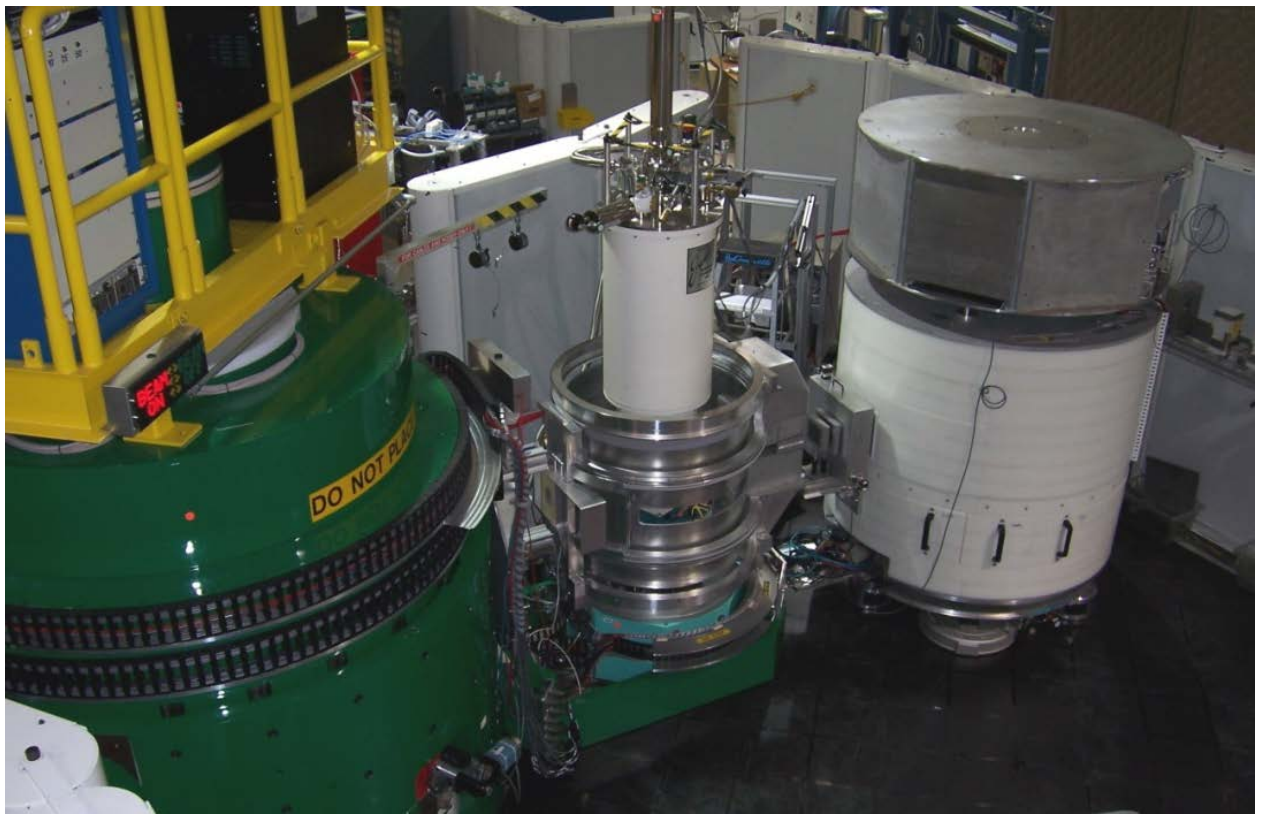 BT-7
1
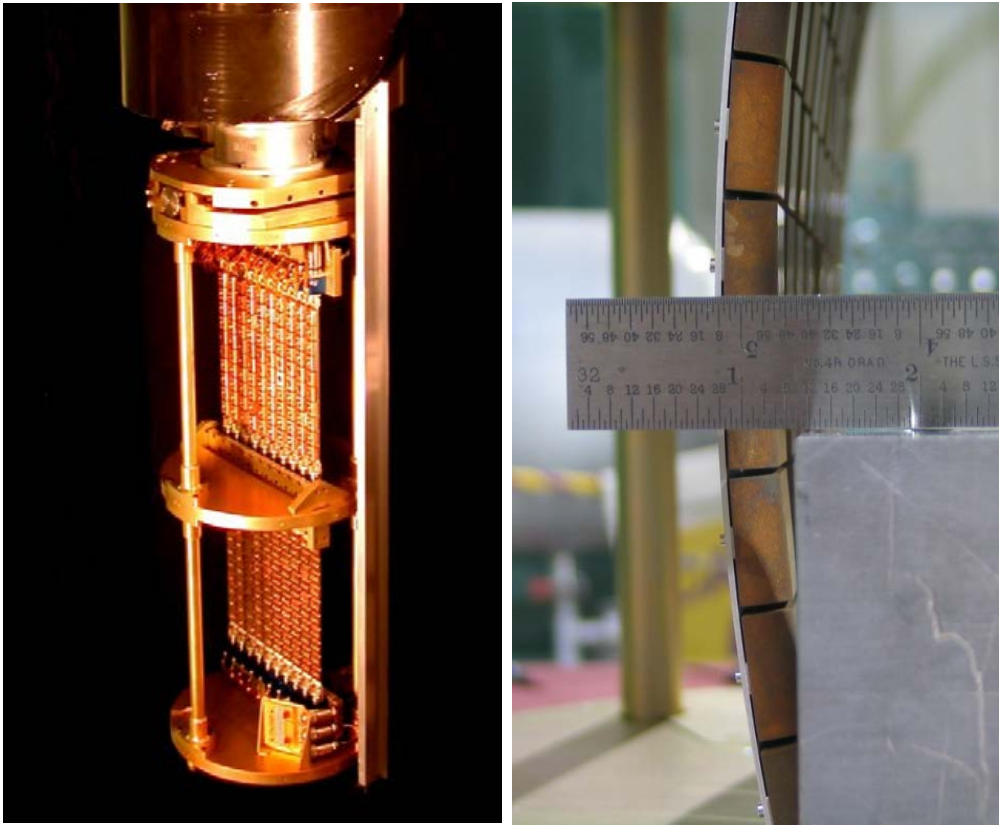 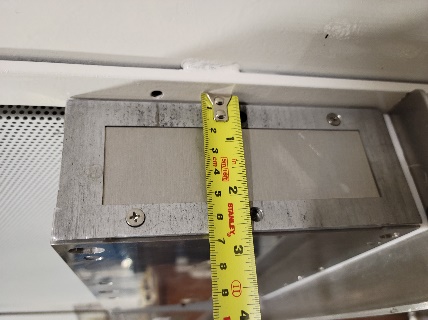 collimator
monochromator
5
Triple-axis spectrometer (TAS) basics: monochromator
4
2
2
3
6
2
2
neutron beam
collimator
monochromator
sample
analyzer
detector
1
Works for picking out detected energy using analyzer, too
b
Triple-axis spectrometer (TAS) basics: samples
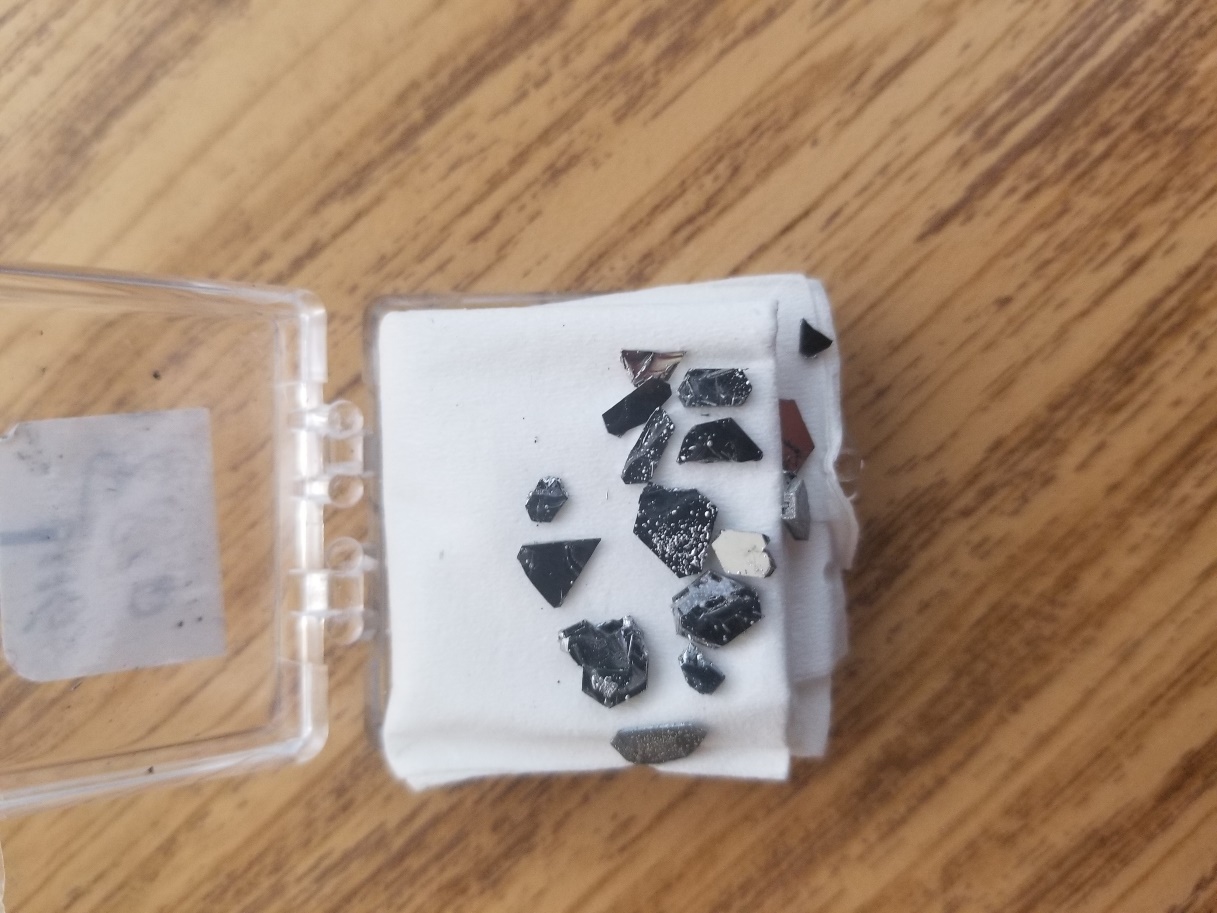 c||c*
YMn6Sn6
TAS studies usually study one 2D plane at a time: what do you want to study?
a
crystal
b*
a*
Thinking in reciprocal space: hexagonal unit cell example
HK0 plane
Real (direct) space
b
Reciprocal space
(0,1,0)
b*
(0,0,0)
a
(1,0,0)
a*
nuclear Bragg peak
Things in reciprocal space have meaning in real space!
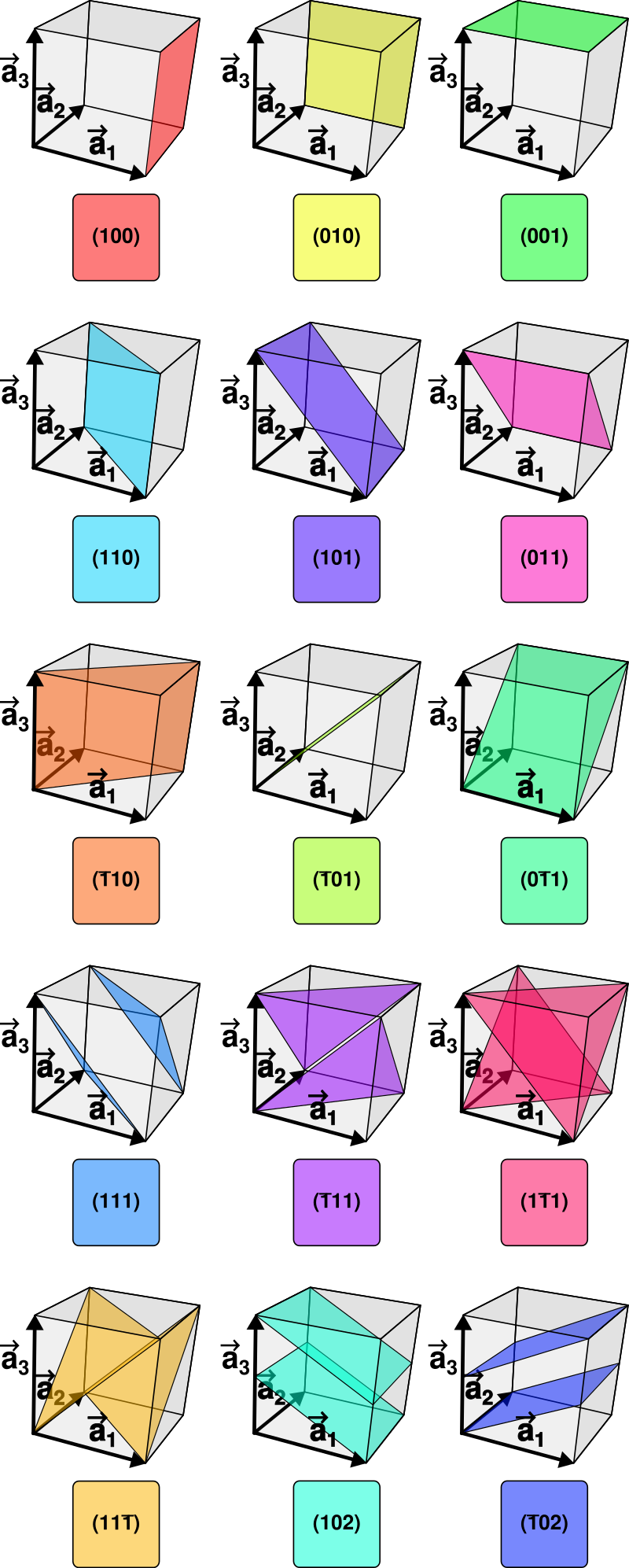 Infinite repeating planes in real space are a point in reciprocal space.
Things in reciprocal space have meaning in real space!
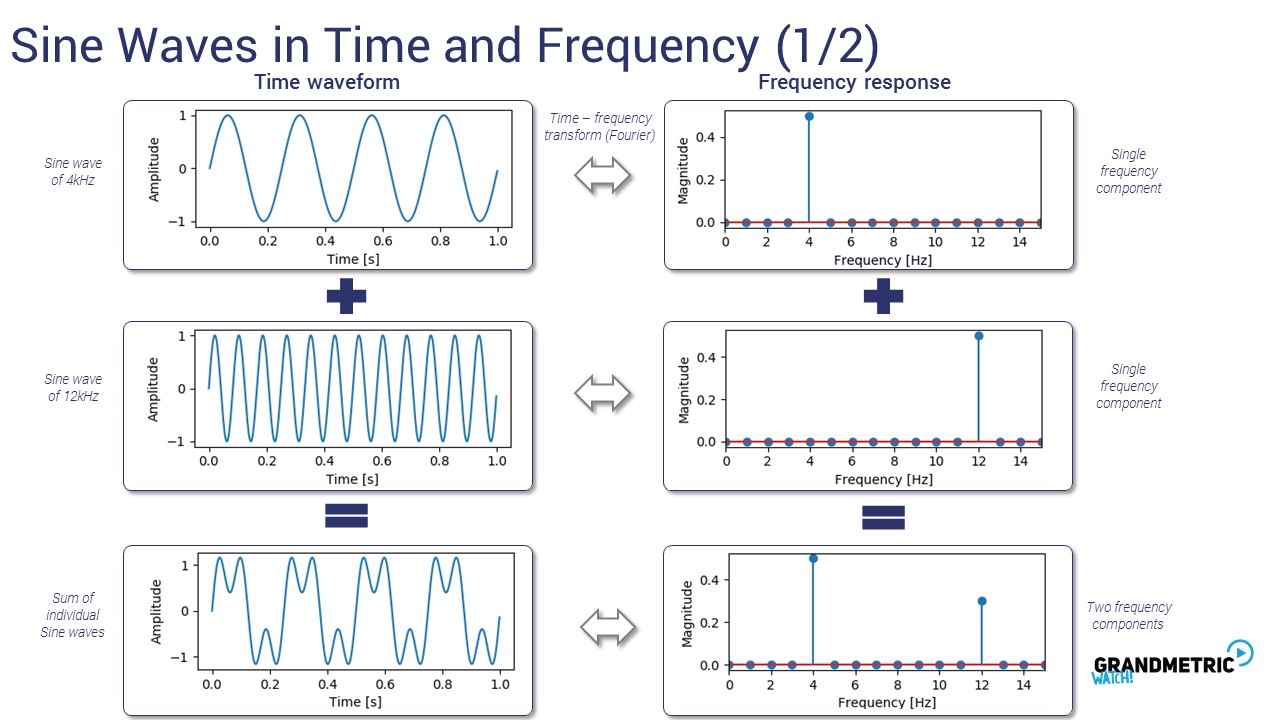 https://www.grandmetric.com/topic/4-waveforms-frequencies-bandwidth/
Bragg’s Law, neutron diffraction, geometry, and the scattering vector
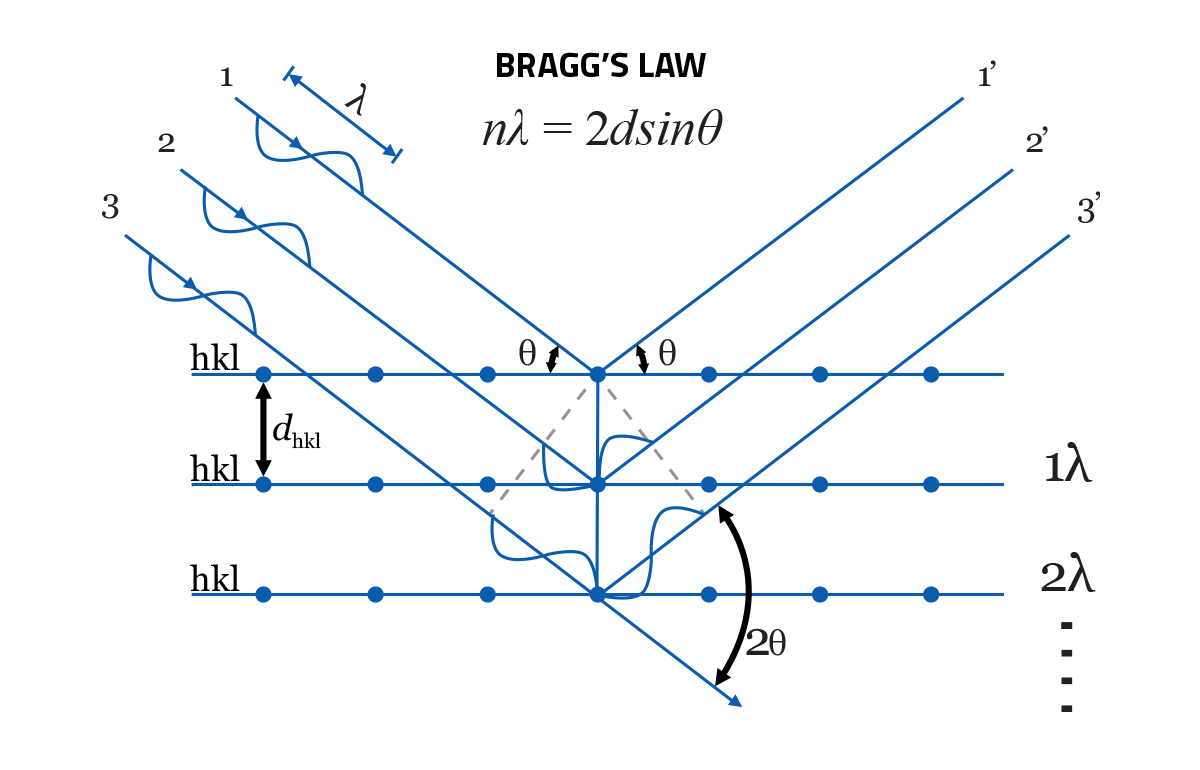 https://www.veqter.co.uk/residual-stress-measurement/x-ray-diffraction
Triple-axis spectrometer for diffraction experiments
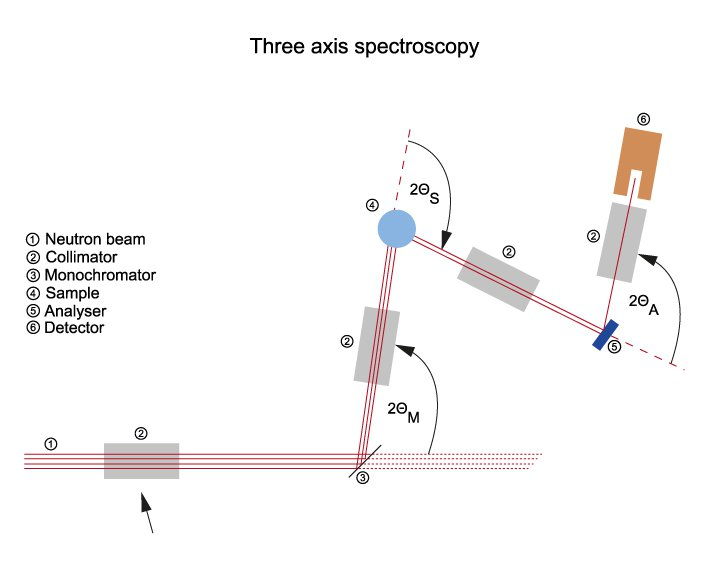 Triple-axis geometry
https://www.nist.gov/ncnr/bt-7-photos
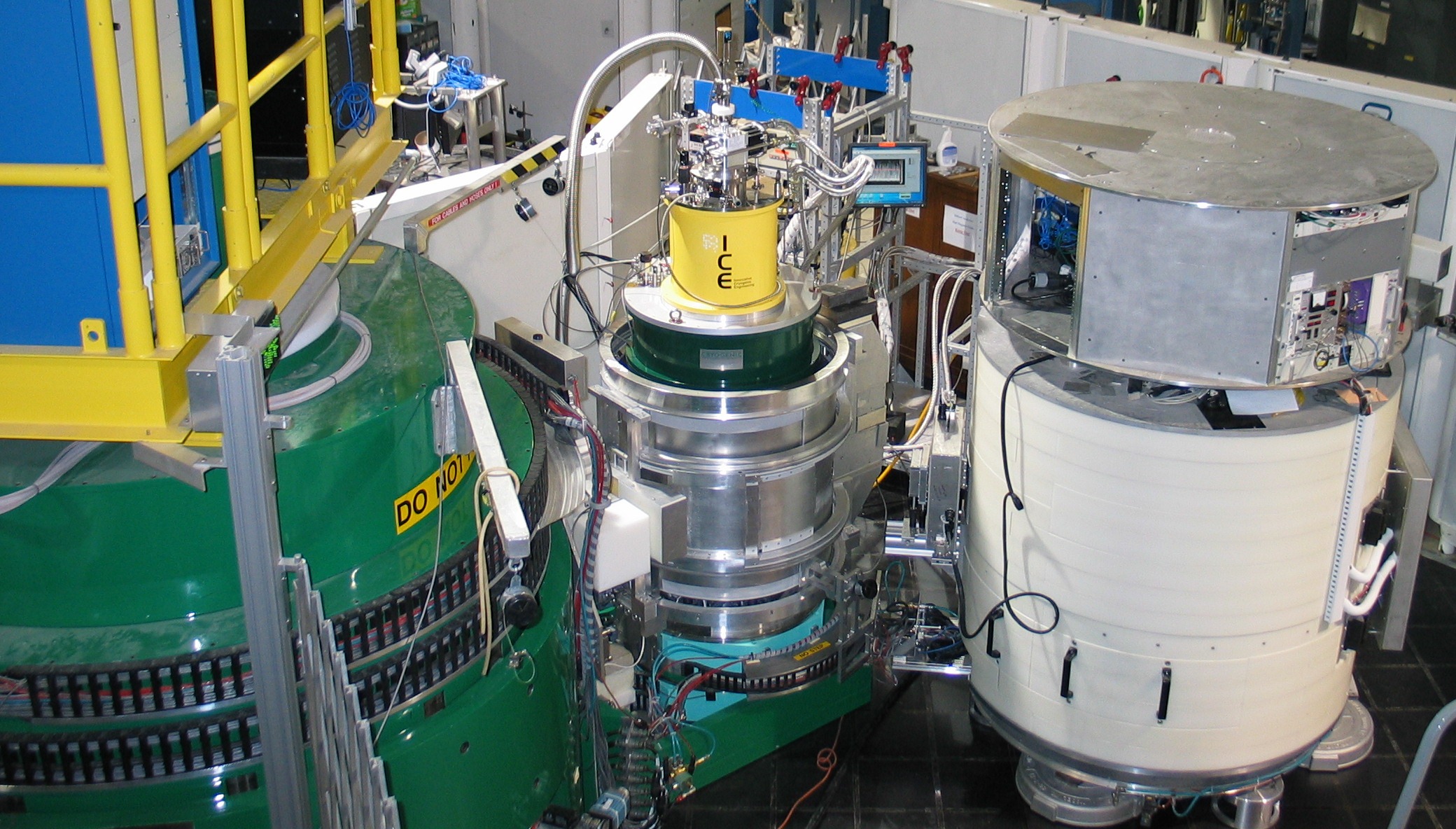 https://nmi3.eu/neutron-research/techniques-for-/dynamics/three-axis-spectroscopy.html
scattering vector determined by instrument
Bragg’s Law, neutron diffraction, geometry, and the scattering vector
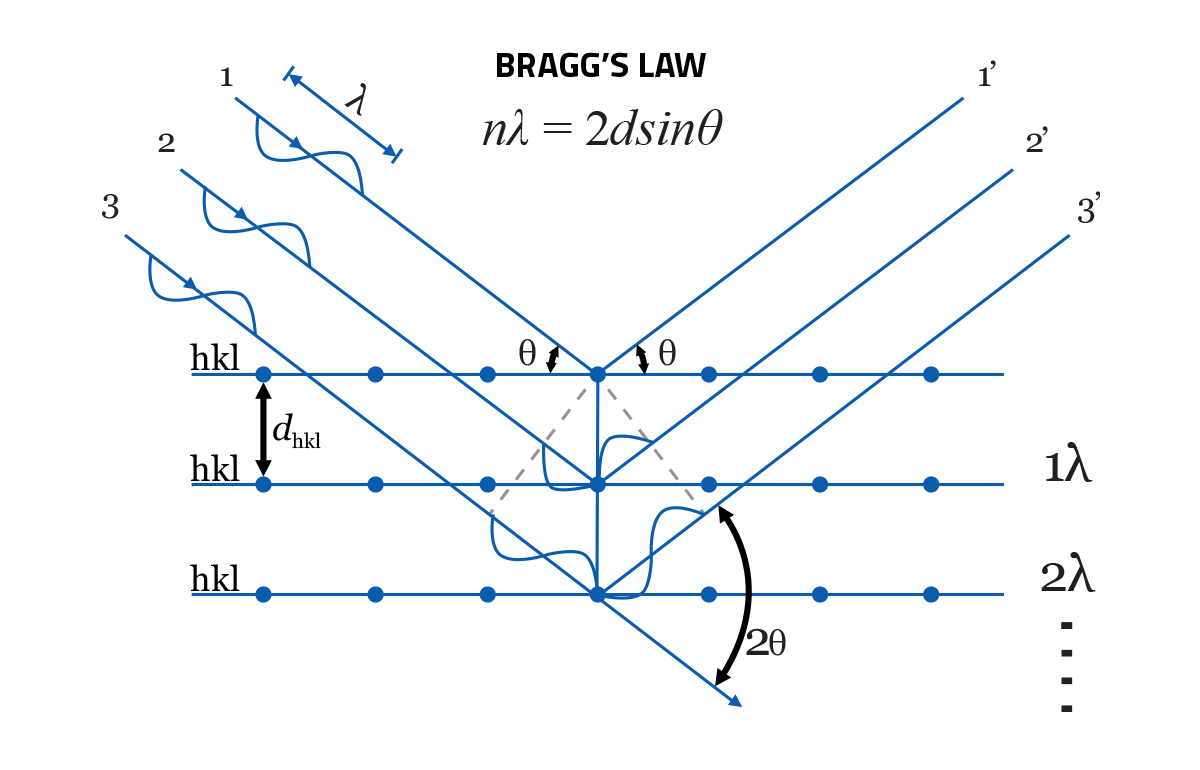 https://www.veqter.co.uk/residual-stress-measurement/x-ray-diffraction
Bragg’s Law, neutron diffraction, geometry, and the scattering vector
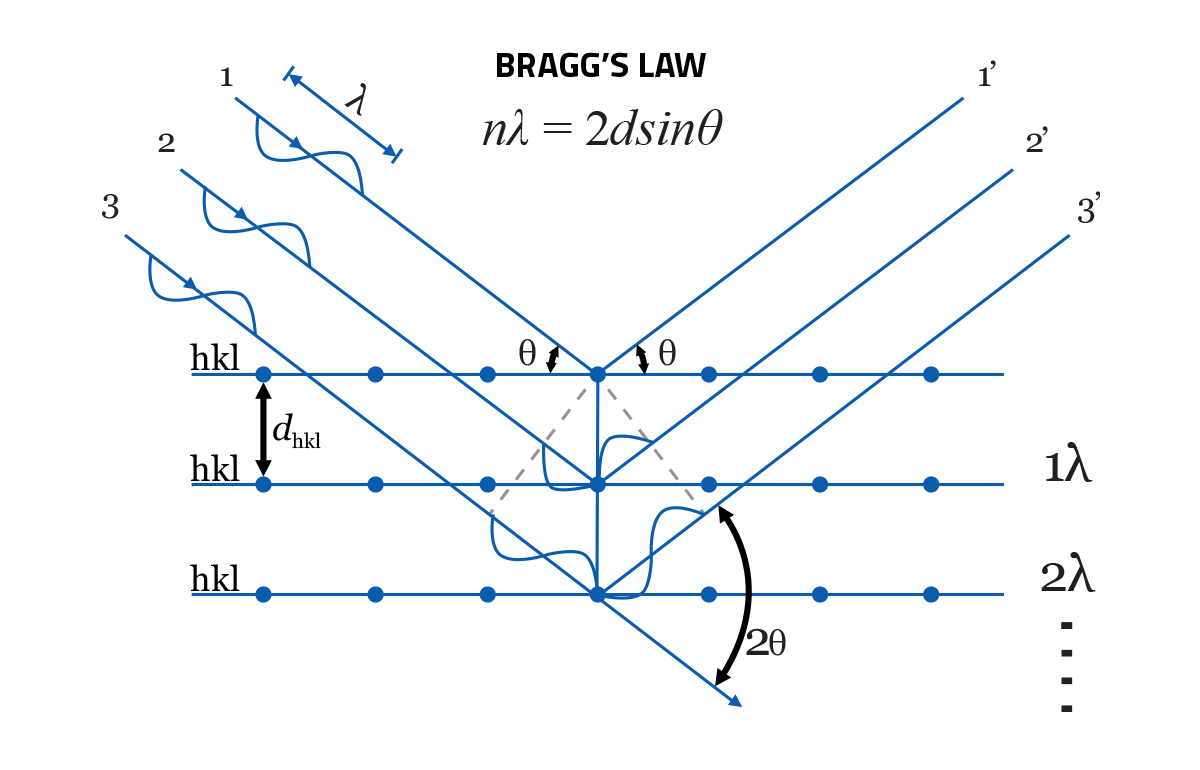 https://www.veqter.co.uk/residual-stress-measurement/x-ray-diffraction
Thermal and cold neutrons for structural and magnetic studies
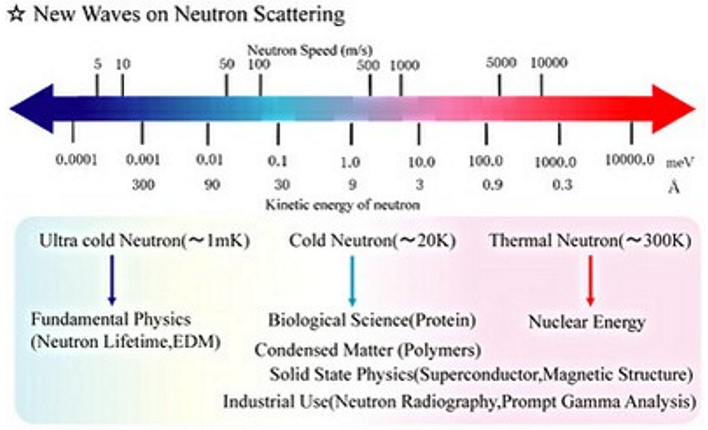 K  meV  (Boltzmann constant)
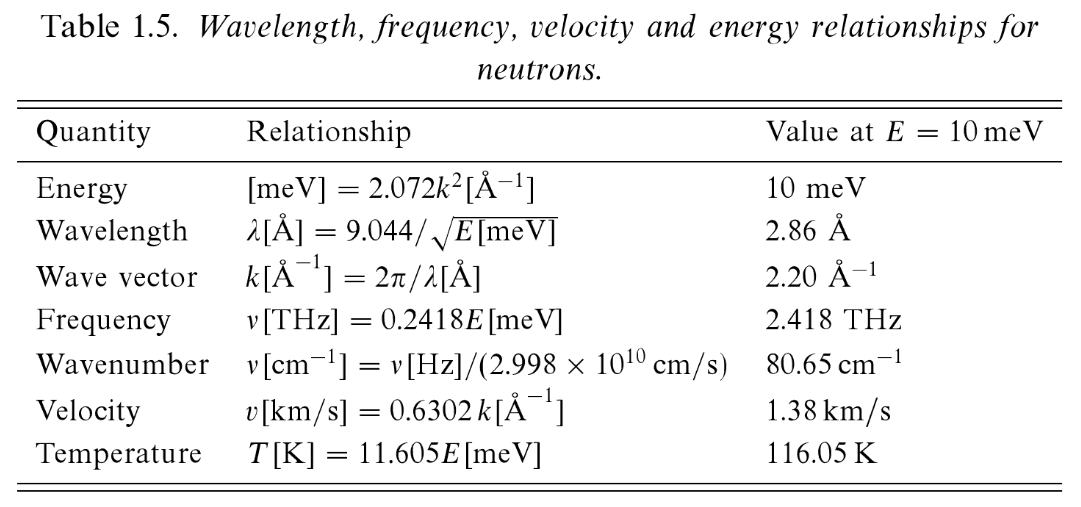 https://universe-review.ca/I15-27-SPapp.png
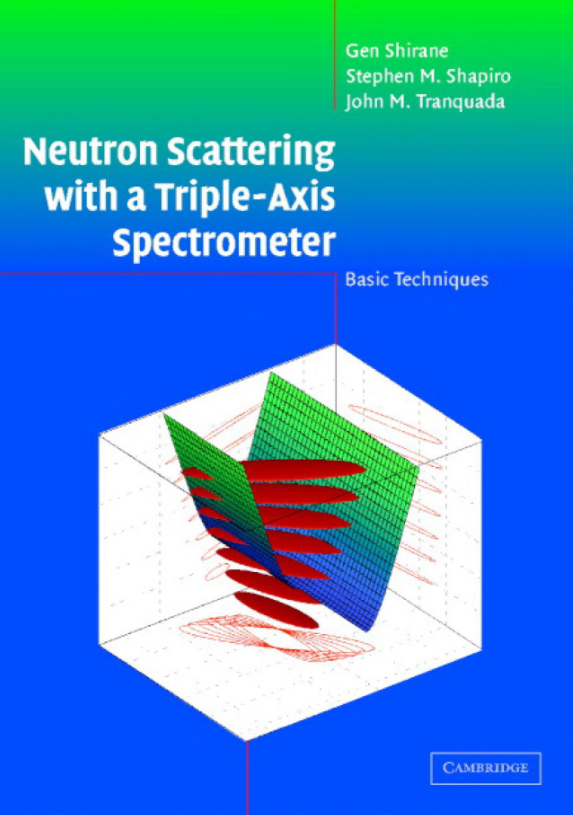 What is being measured in a neutron scattering experiment?
The double differential cross-section
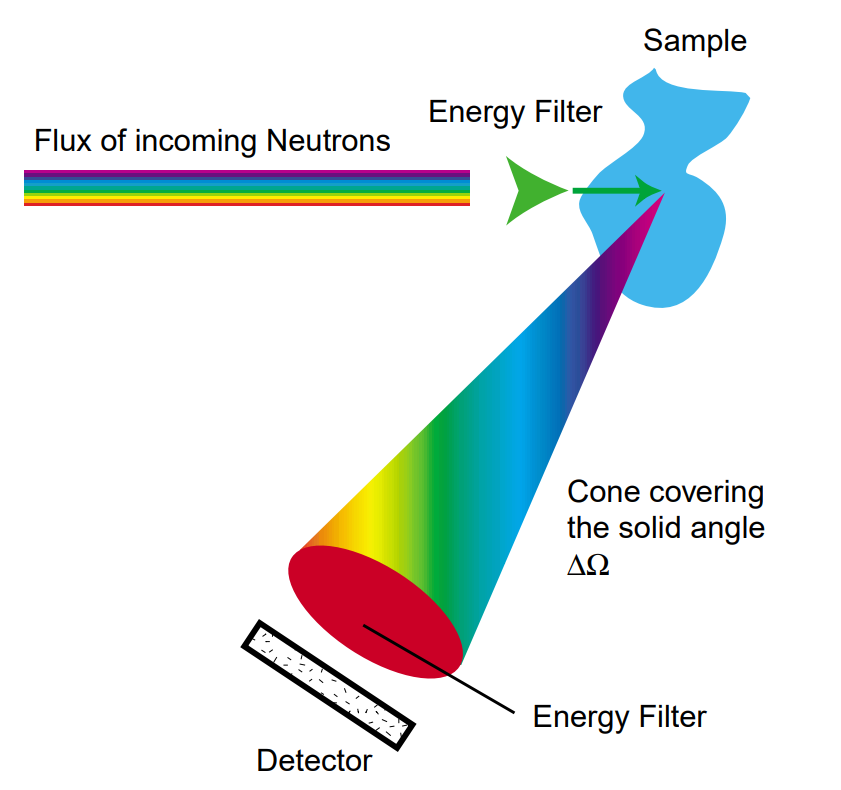 Conservation of energy
Normalization to incident flux
Born approximation
Thermodynamic factor
http://www-llb.cea.fr/ecns2003/lectures/schober/ECNS2003_Schober_NeutronScattering.pdf
Neutron-nuclear interaction and the scattering length
Interaction between neutron and nucleus is due to strong force – extremely short range
Scattering length – element specific
https://www.ncnr.nist.gov/resources/n-lengths/
The scattering potential between the neutron and unpaired electrons
Due to electron orbital motion
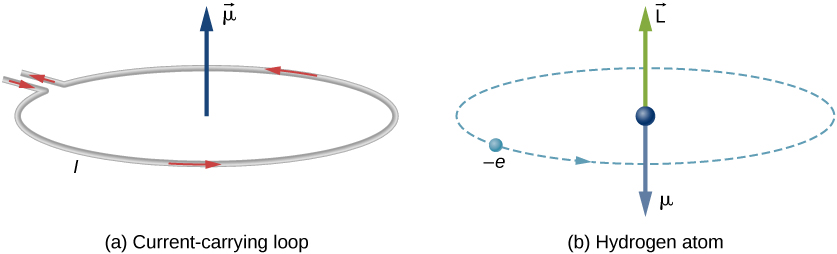 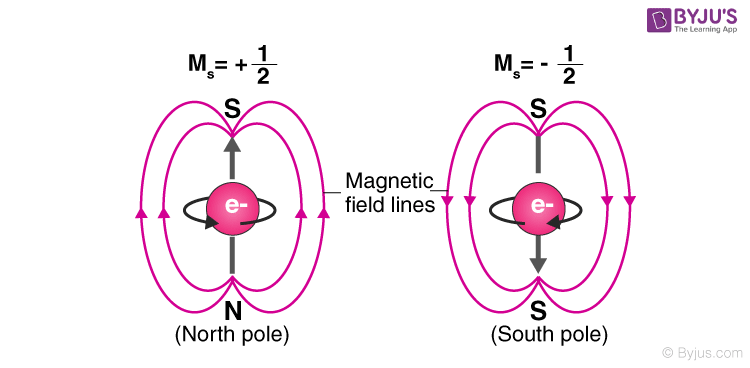 Due to electron spin
https://byjus.com/physics/electron-spin/
https://cnx.org/contents/i1ZdCc7x@3/Orbital-Magnetic-Dipole-Moment-of-the-Electron
The scattering potential between the neutron and unpaired electrons
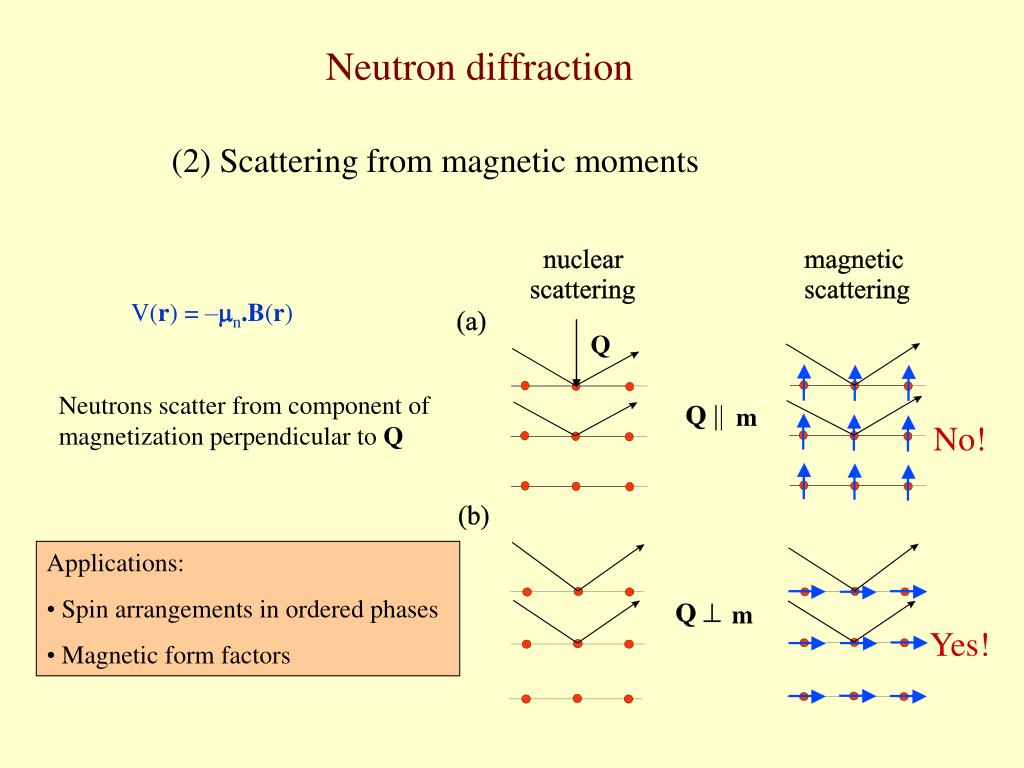 Can get directional information about magnetic moments
What are you really measuring? 
Fourier transform of the real space magnetization density
https://www.slideserve.com/may/neutron-and-x-ray-scattering-studies-of-spin-charge-and-orbital-order-in-tm-oxides
Potentials in real and Fourier space
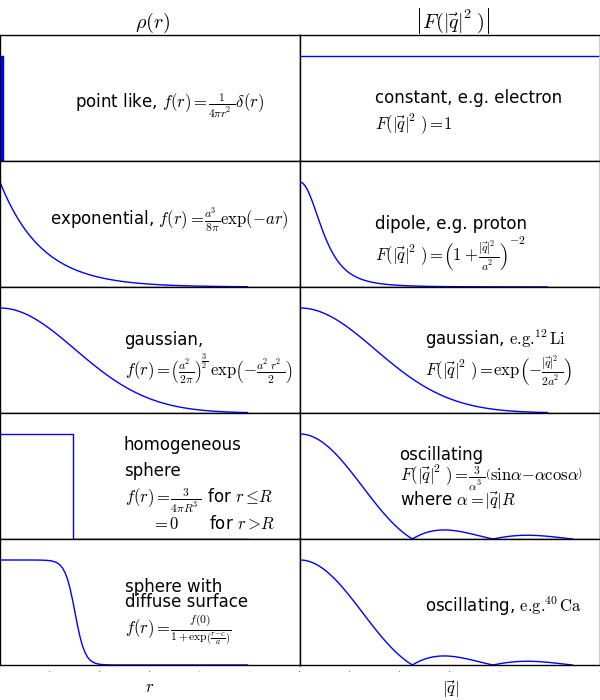 Potential coming from sample nuclei
https://notes.dmaitre.phyip3.dur.ac.uk/npp/notes/Nuclear+Form+Factors.html
Potential distribution from magnetism much more complicated
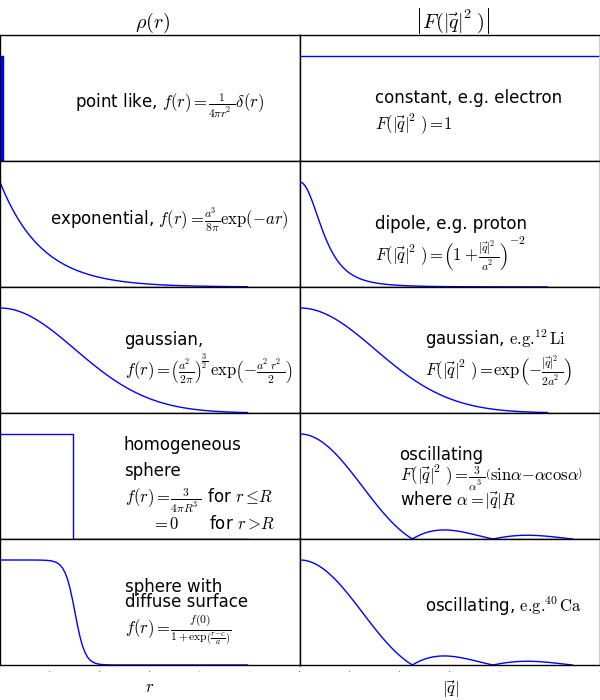 Form factors: 
https://www2.cpfs.mpg.de/~rotter/homepage_mcphase/manual/node137.html
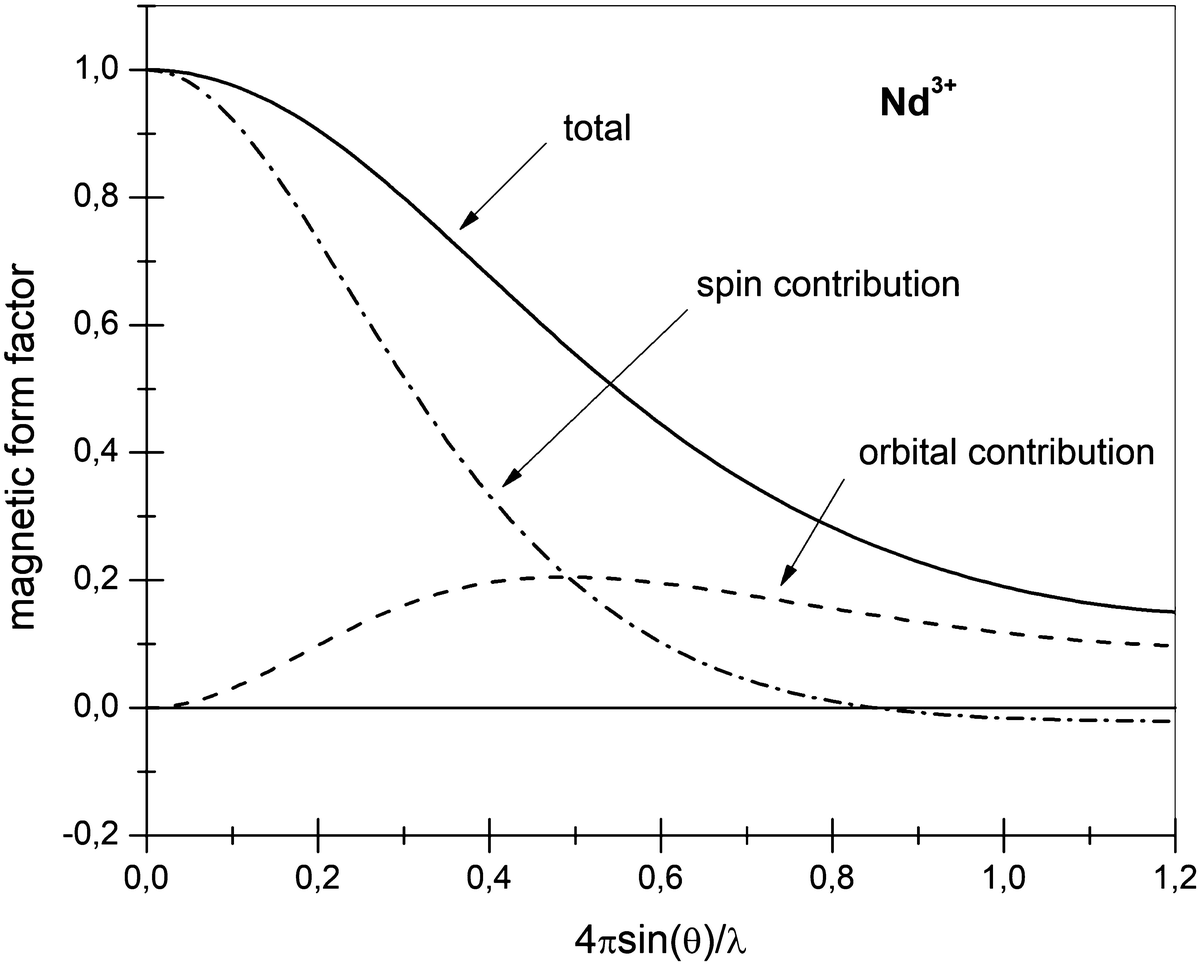 https://link.springer.com/chapter/10.1007/978-3-319-92955-2_1
https://notes.dmaitre.phyip3.dur.ac.uk/npp/notes/Nuclear+Form+Factors.html
Potentials in real and Fourier space
(7Li1−xFexOD)FeSe
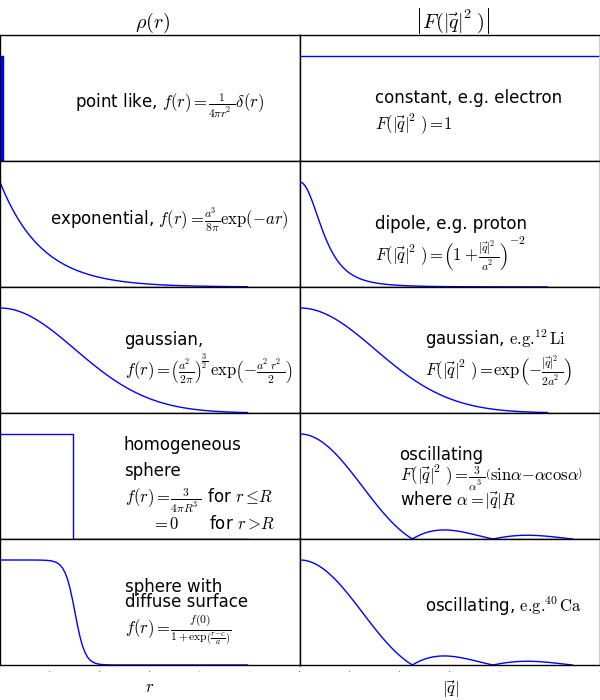 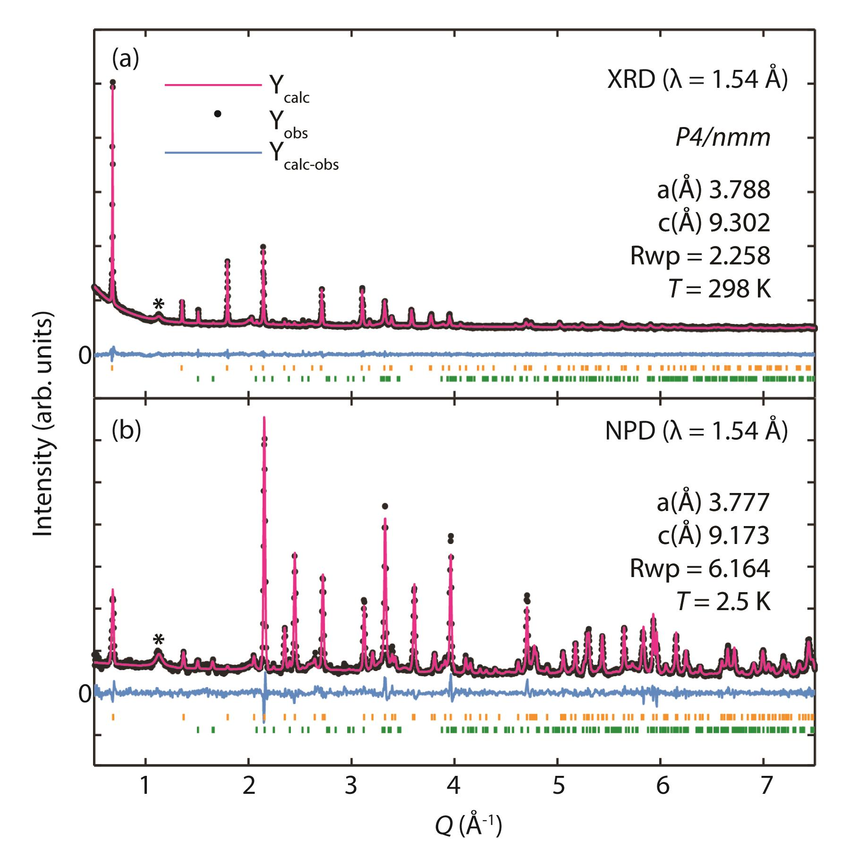 https://doi.org/10.1039/C5TC04041H
https://notes.dmaitre.phyip3.dur.ac.uk/npp/notes/Nuclear+Form+Factors.html
Reduce problem to sample-dependent structure factor
Structure factor – easy to calculate!
An example of what you can do with neutron diffraction: GaV4S8
Neutron diffraction to solve crystal structures or magnetic structures (…and study transitions of each, e.g. first or second order)
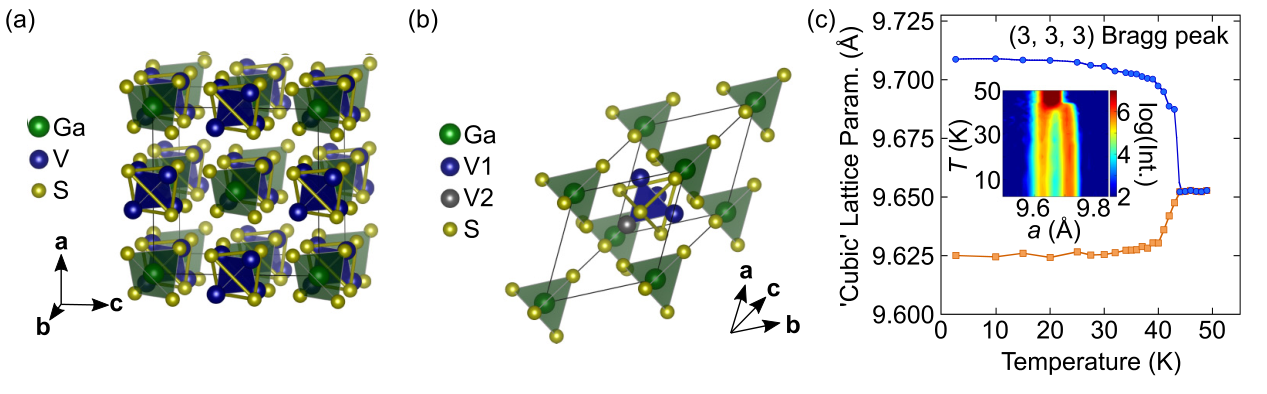 An example of what you can do with neutron diffraction: GaV4S8
Neutron diffraction to solve crystal structures or magnetic structures (…and study transitions of each, e.g. first or second order)
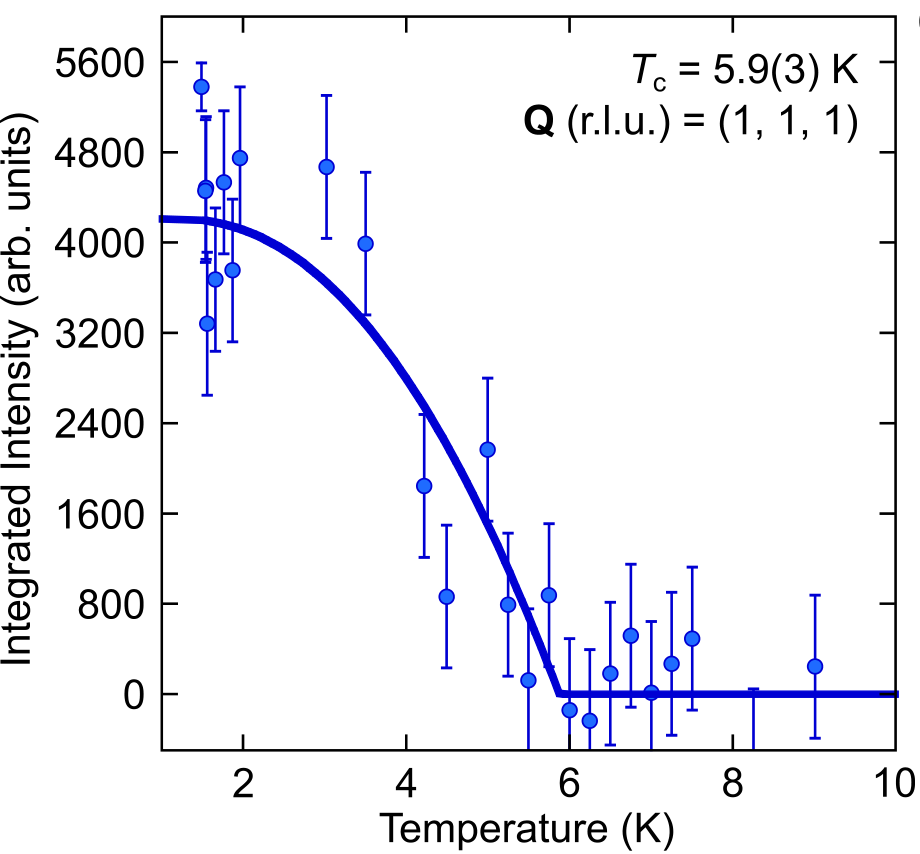 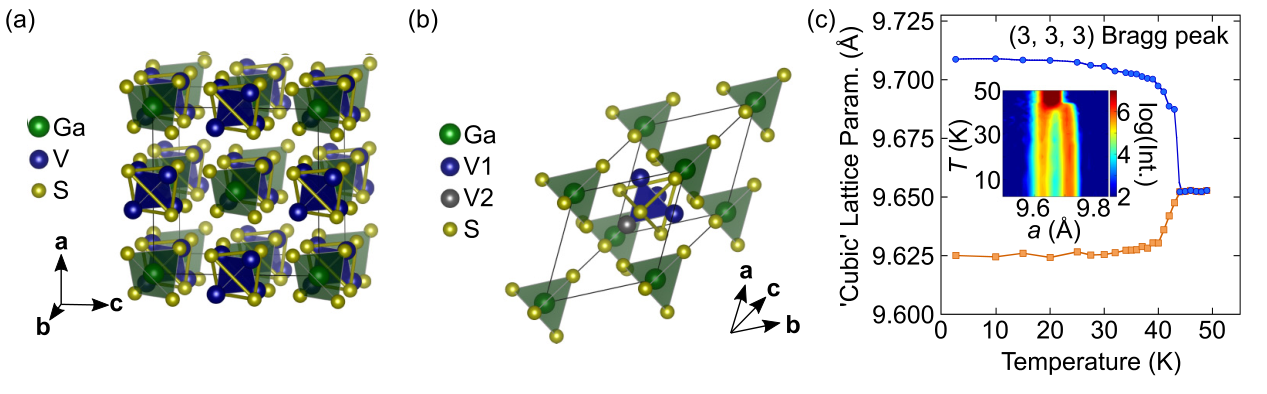 How is a unit cell defined? What is the minimum repeating unit?
YMn6Sn6
magnetic atoms only (Mn)
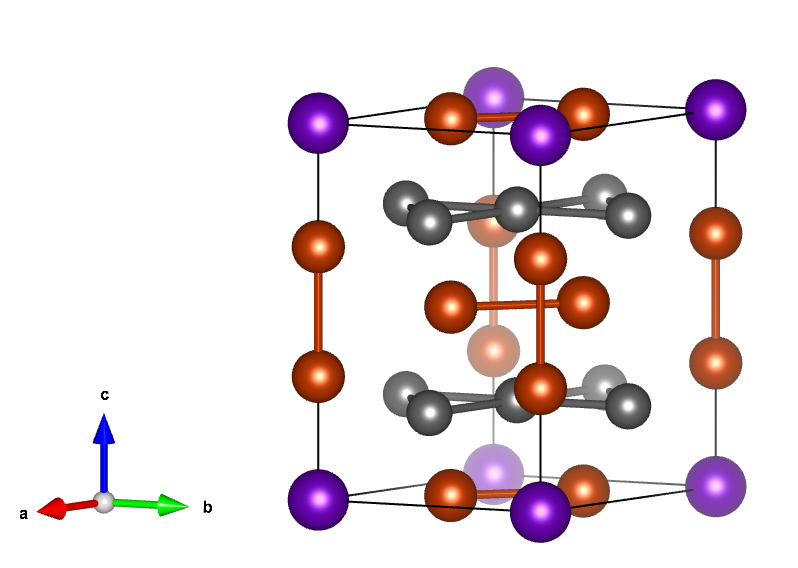 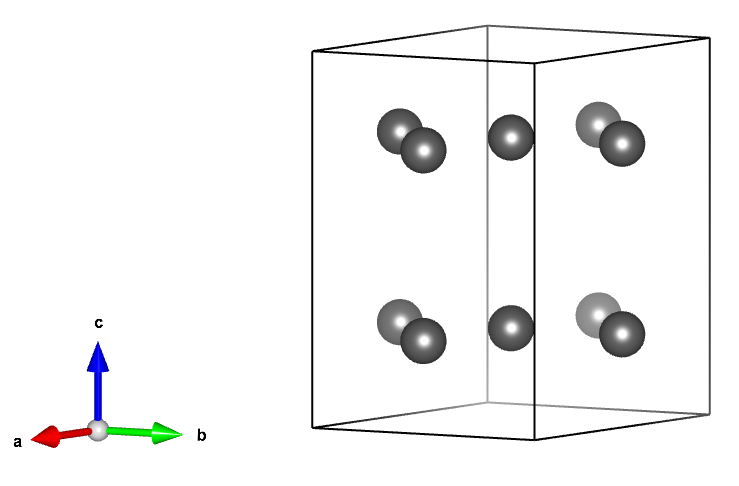 Mn
Sn
Y
How is a unit cell defined? What is the minimum repeating unit?
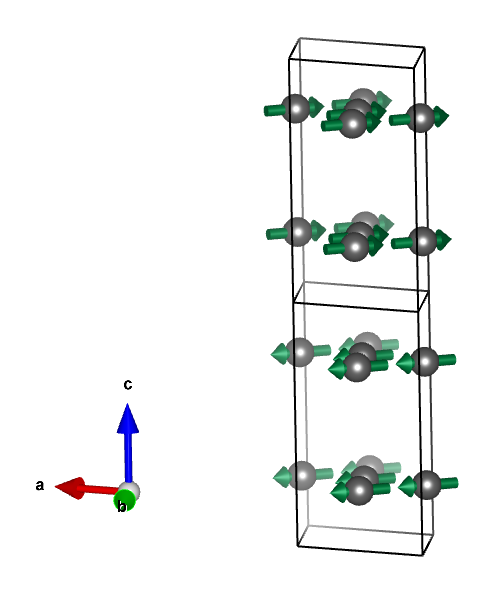 TN ~ 340 K

paramagnetic to antiferromagnet at Néel temperature

strong ferromagnetic exchange coupling between in-plane Mn atoms

magnetic unit cell is doubled along the c-axis when compared to the nuclear unit cell
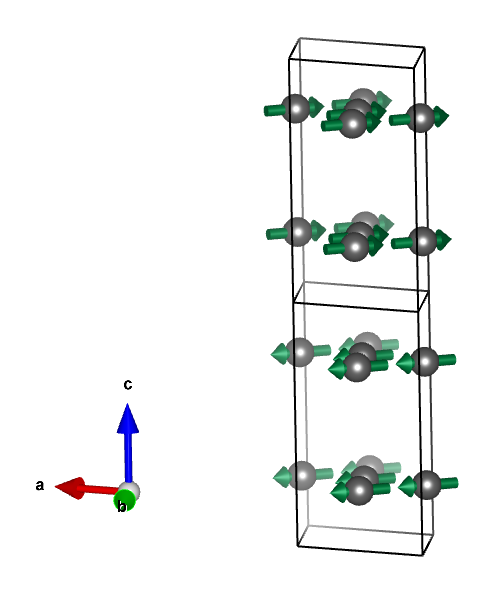 The magnetic propagation vector in YMn6Sn6
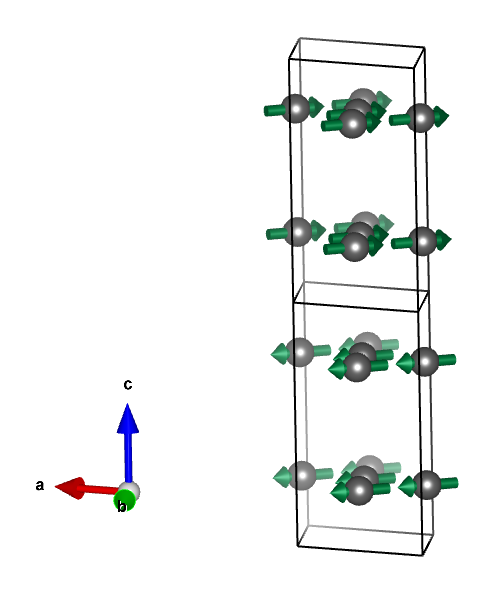 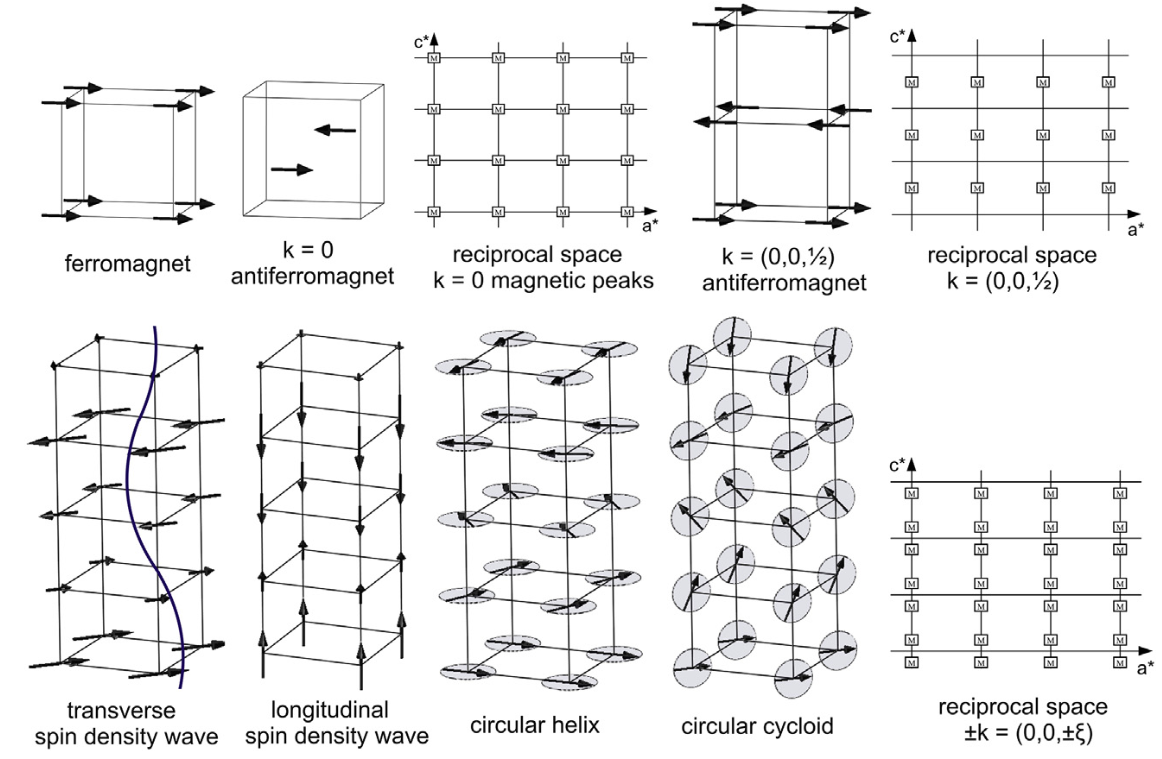 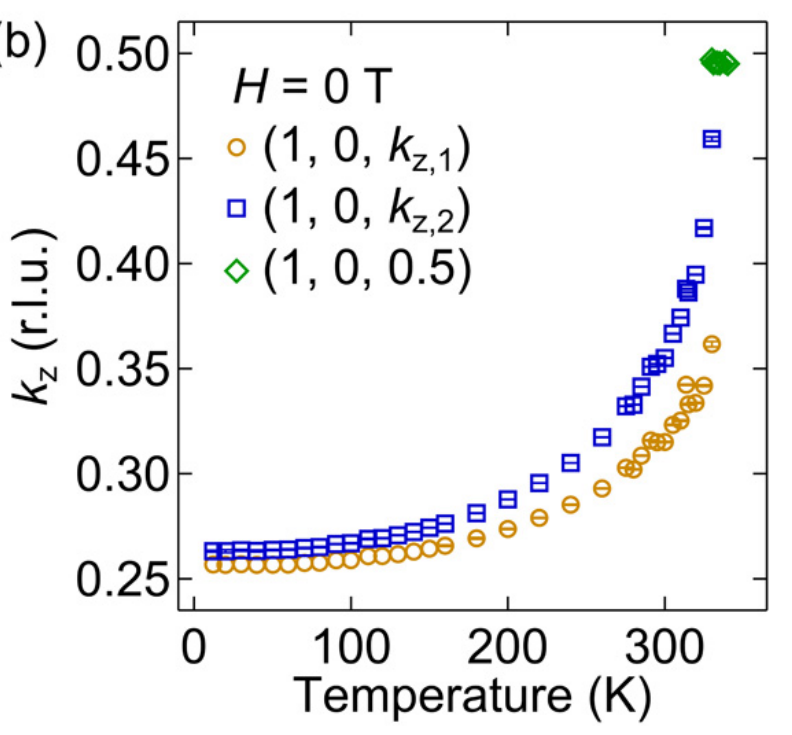 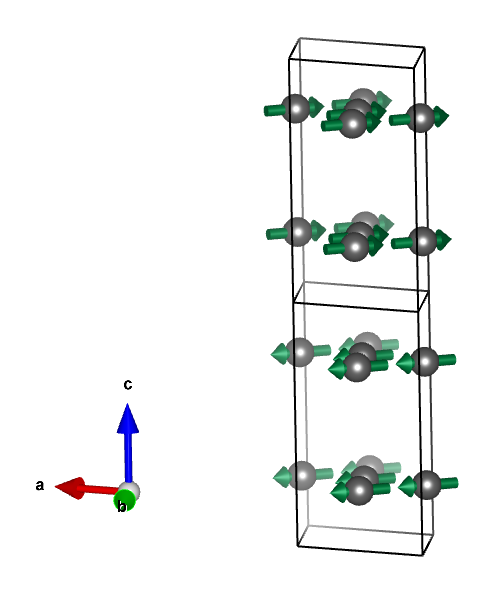 https://doi.org/10.1103/PhysRevB.103.094413
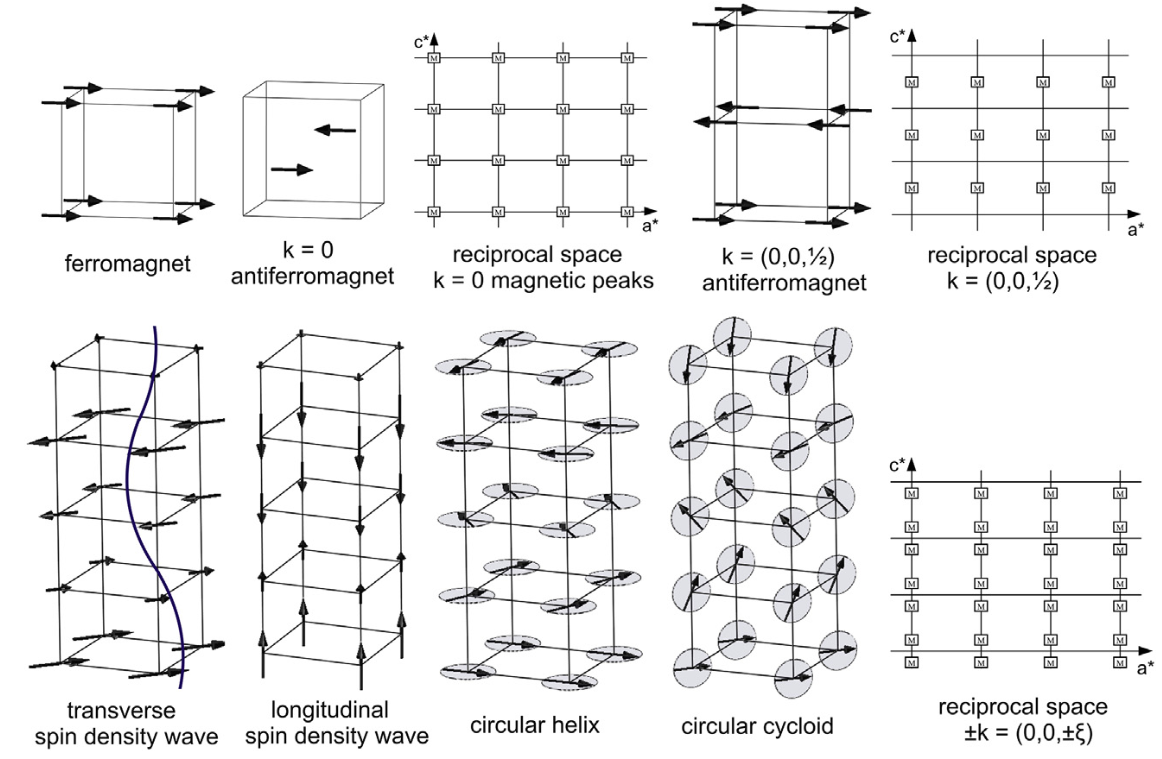 https://www.sciencedirect.com/science/article/pii/B978012802049400004X
Working with single crystals in diffraction
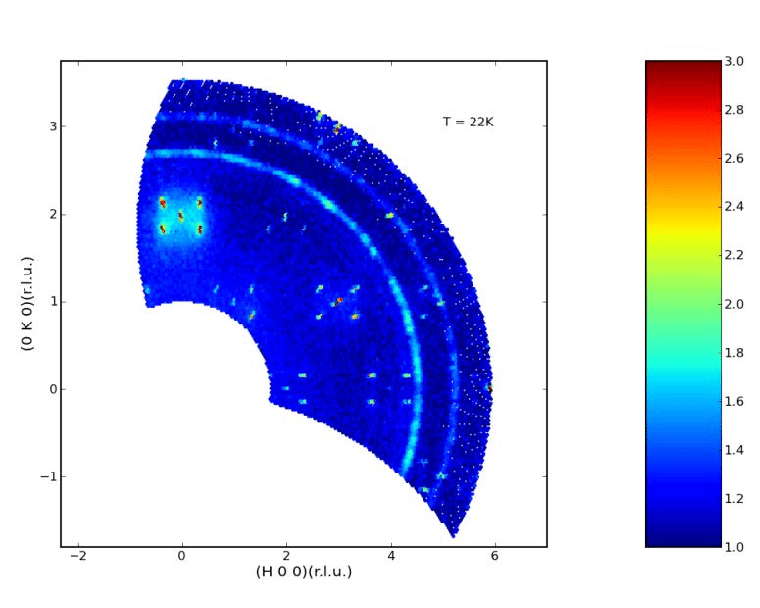 Working with single crystals in diffraction: theta-2theta scans
Q
(HK0) plane
K
(3,3,0)
(2,2,0)
(1,1,0)
H
Q
(1,1,0)
(3,3,0)
(2,2,0)
Working with single crystals in diffraction: theta-2theta scans
Q
(HK0) plane
K
(3,3,0)
Real (direct) space
(2,2,0)
Reciprocal space
(1,1,0)
b1
b2*
b1*
b2
H
a2*
a1
a2
a1*
Working with single crystals in diffraction: theta-2theta scans
Q
(HK0) plane
K
(3,3,0)
(2,2,0)
(1,1,0)
H
Q
(1,1,0)
(3,3,0)
(2,2,0)
Working with single crystals in diffraction: theta scans
Theta scans (constant Q scans) give information on crystal quality (mosaic)
(1,1,0)
Q
θ
θ
(1,1,0)
Working with single crystals in diffraction: theta scans
Real (direct) space
Reciprocal space
b1*
b2*
b2
b1
a1
a2
a2*
a1*
constant Q lines
Working with single crystals in diffraction: theta scans
Real (direct) space
Reciprocal space
b1*
b2*
b2
b1
a1
a2
a2*
a1*
constant Q lines
Working with single crystals in diffraction: theta scans
Aluminum powder lines
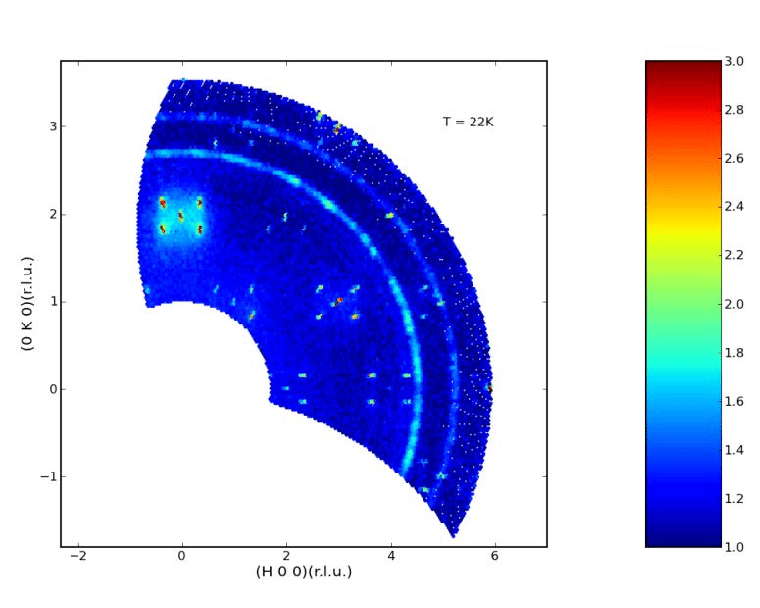 Working with single crystals in diffraction: resolution function
Neutron beam not perfectly monochromatic + divergence along path
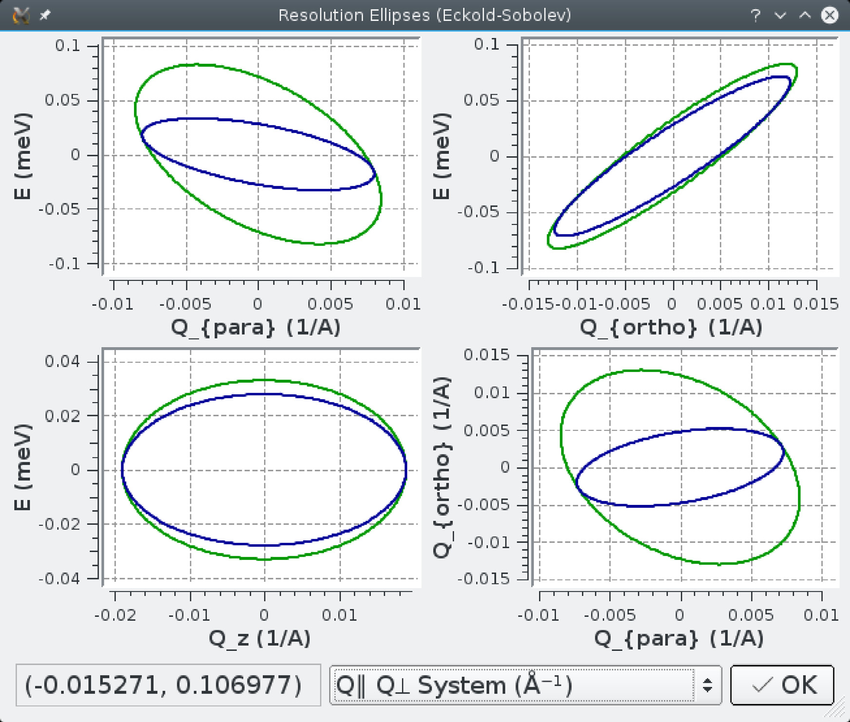 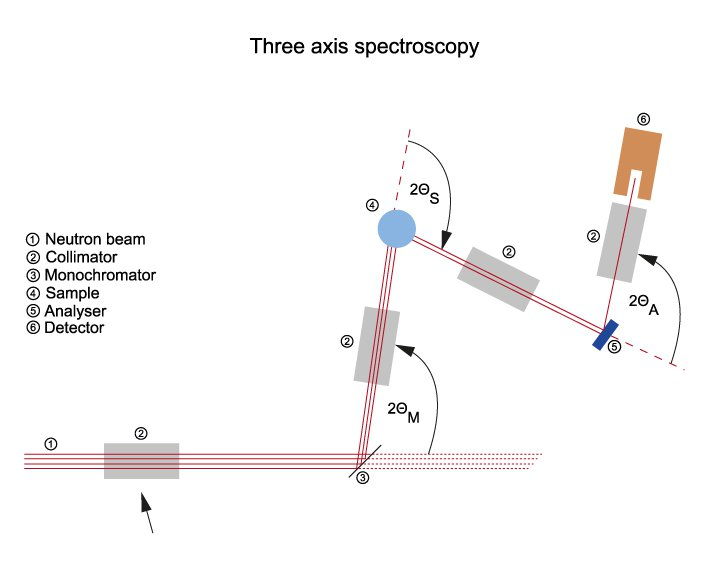 https://nmi3.eu/neutron-research/techniques-for-/dynamics/three-axis-spectroscopy.html
10.1016/j.softx.2016.06.002
Working with single crystals in diffraction: resolution function
(1,1,0)
Q
θ
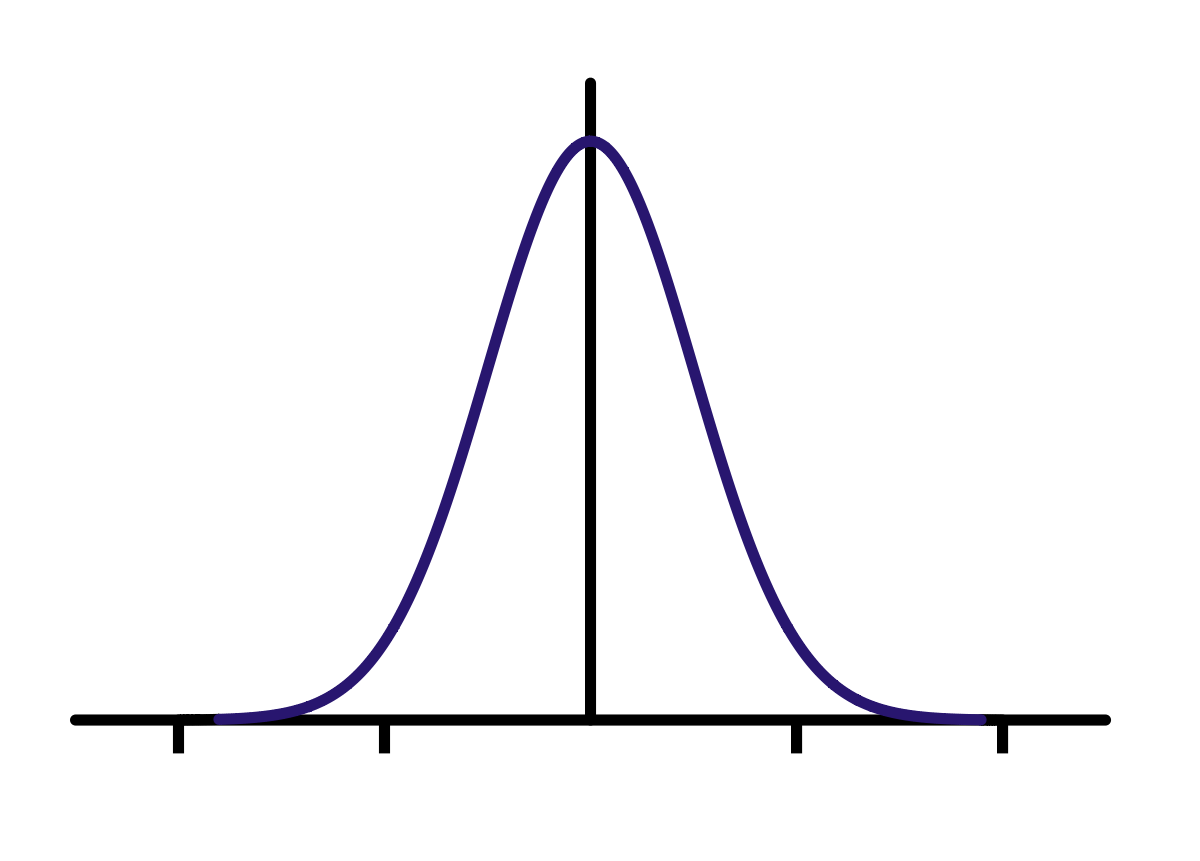 θ
(1,1,0)
Working with single crystals in diffraction: resolution function
(1,1,0)
Q
θ
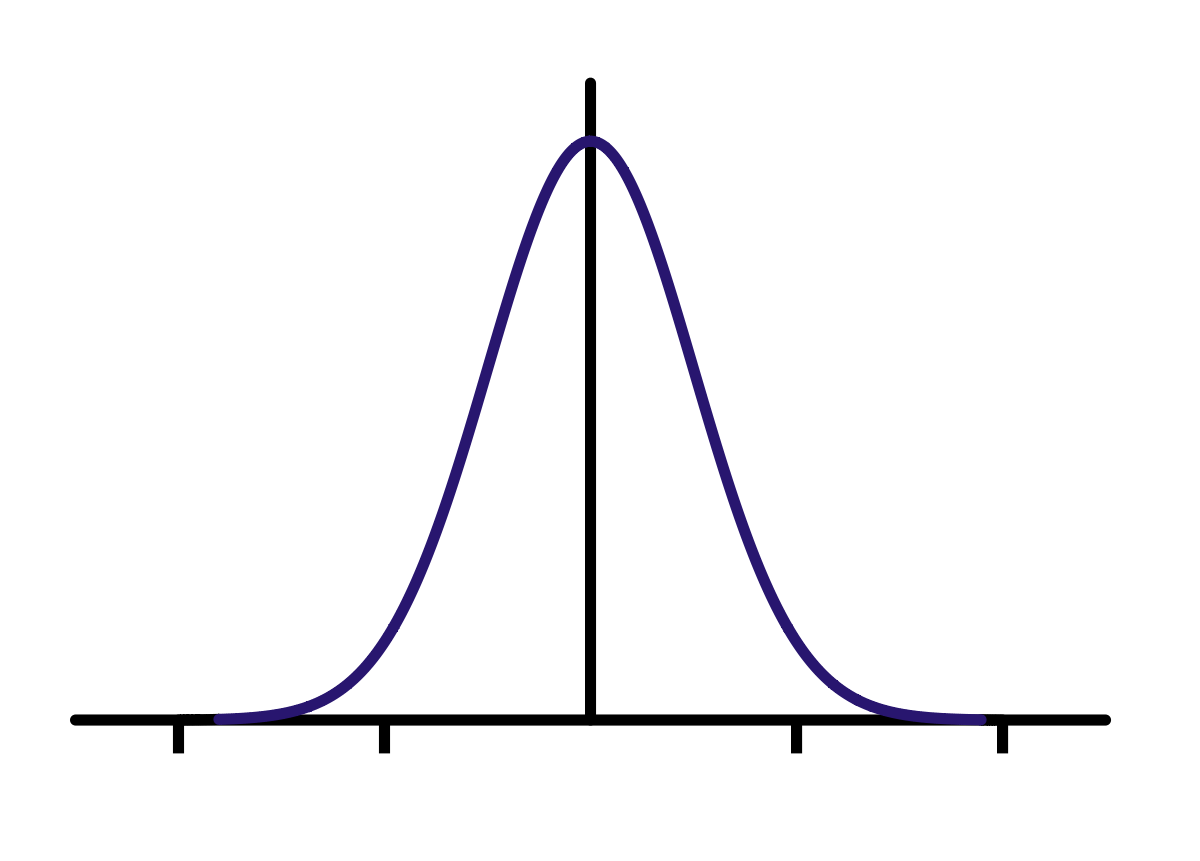 θ
(1,1,0)
Working with single crystals in diffraction: resolution function
(1,1,0)
Q
θ
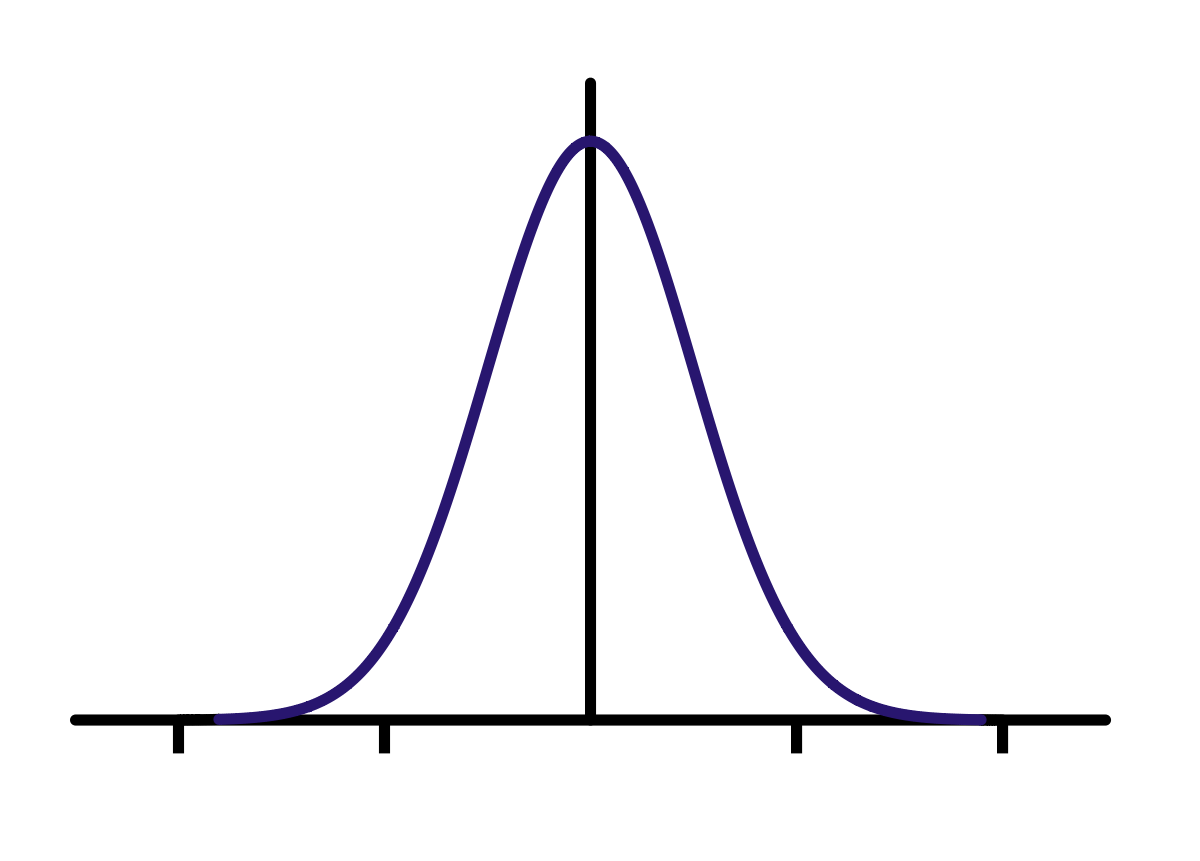 θ
(1,1,0)
Working with single crystals in diffraction: resolution function
(1,1,0)
Q
θ
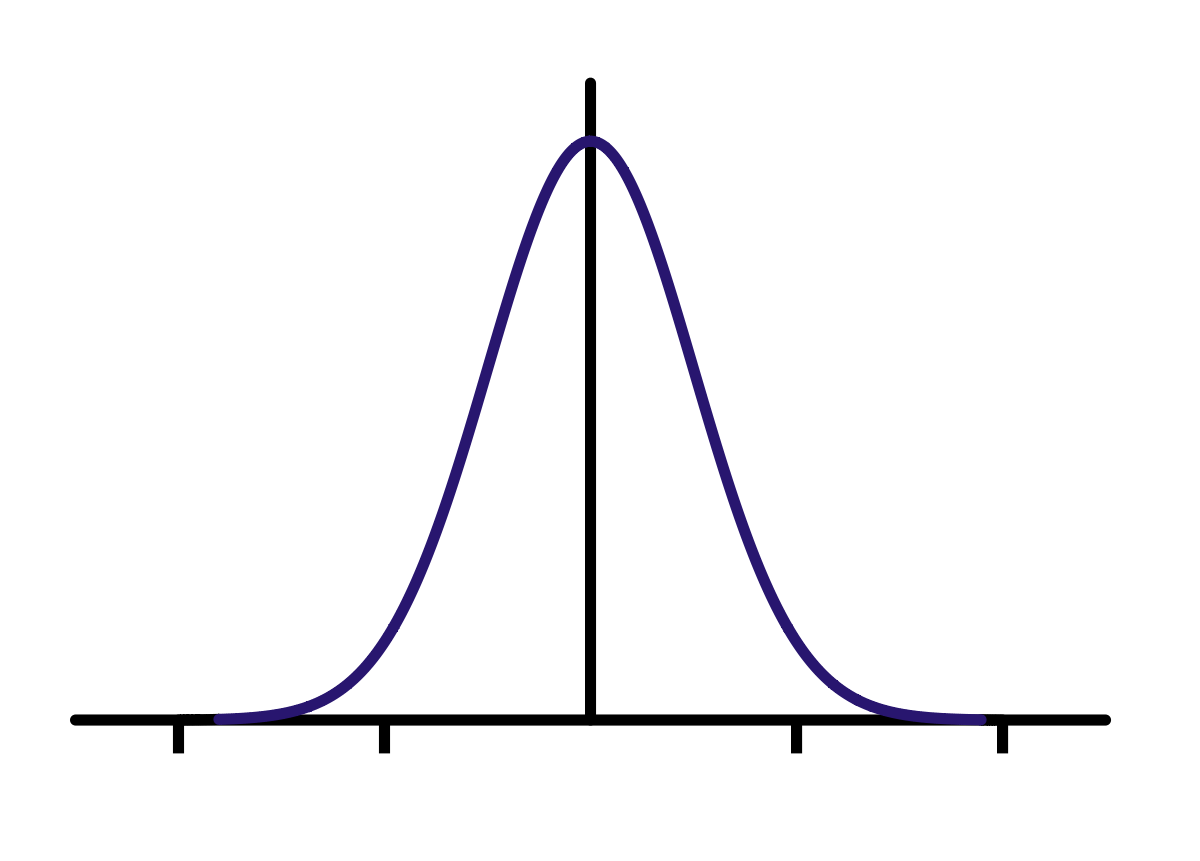 θ
(1,1,0)
Working with single crystals in diffraction: resolution function
(1,1,0)
Q
θ
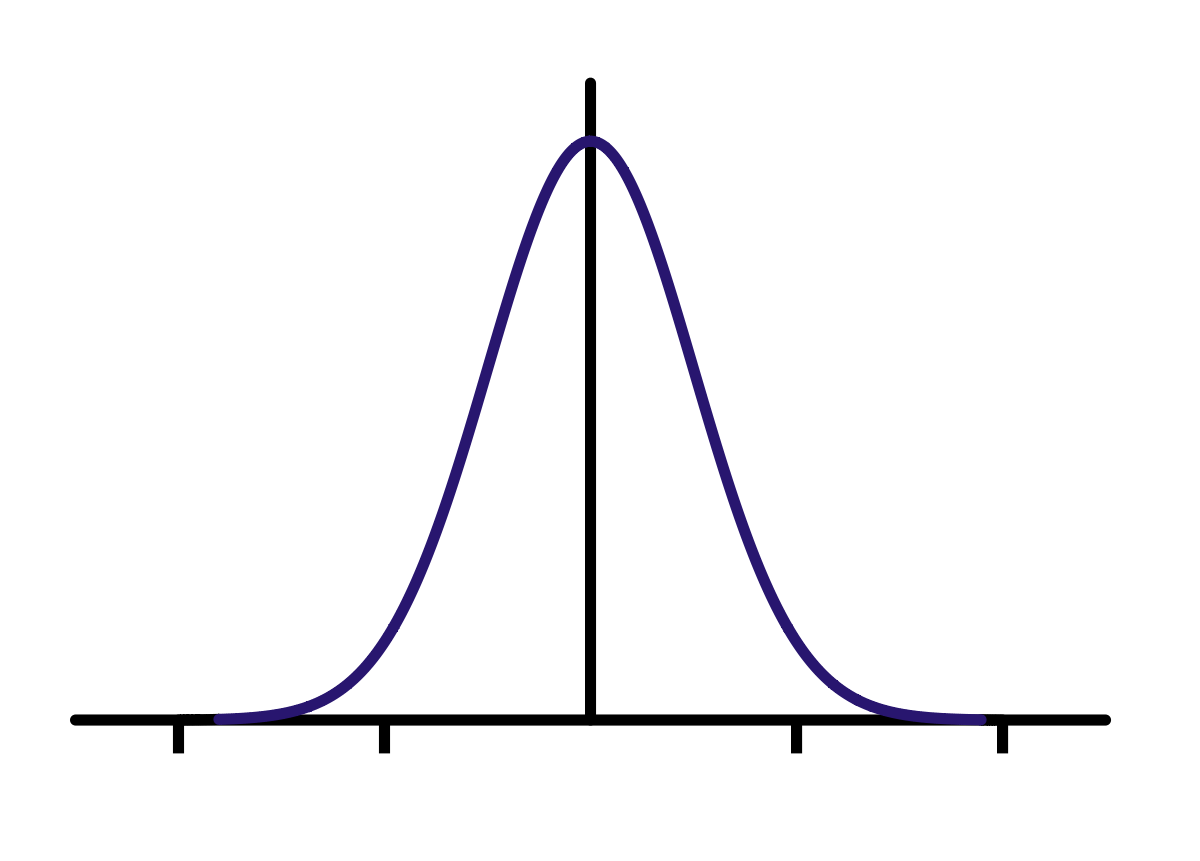 θ
(1,1,0)
Working with single crystals in diffraction: theta scans
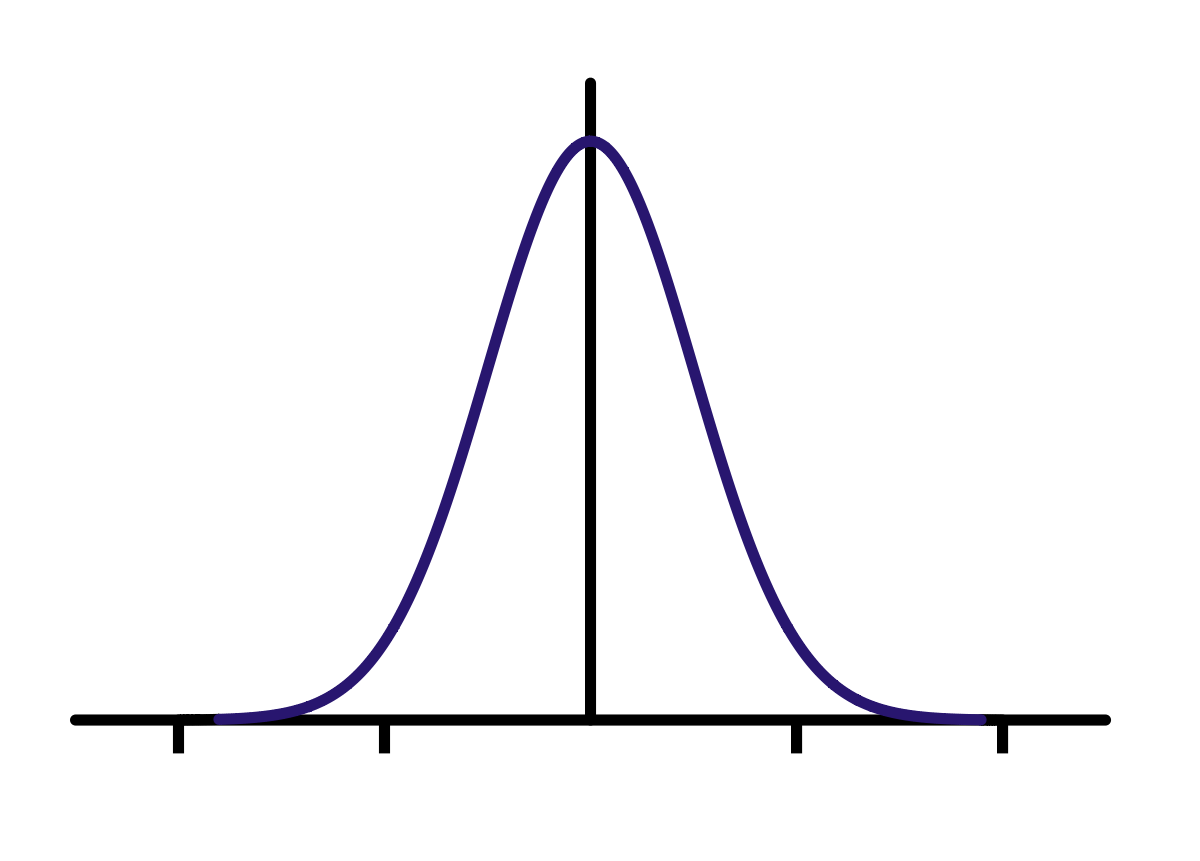 Q
θ
θ
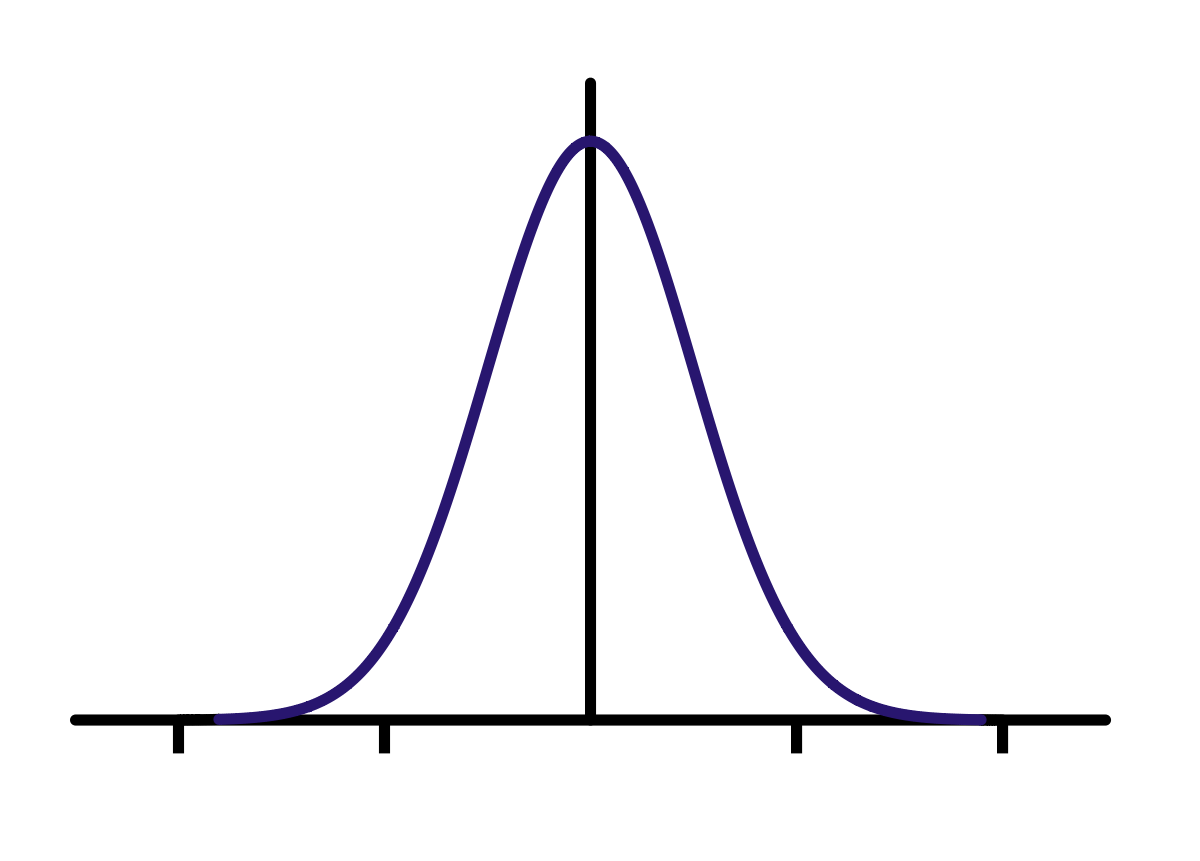 (1,1,0)
θ
constant Q lines
Working with single crystals in diffraction: resolution function
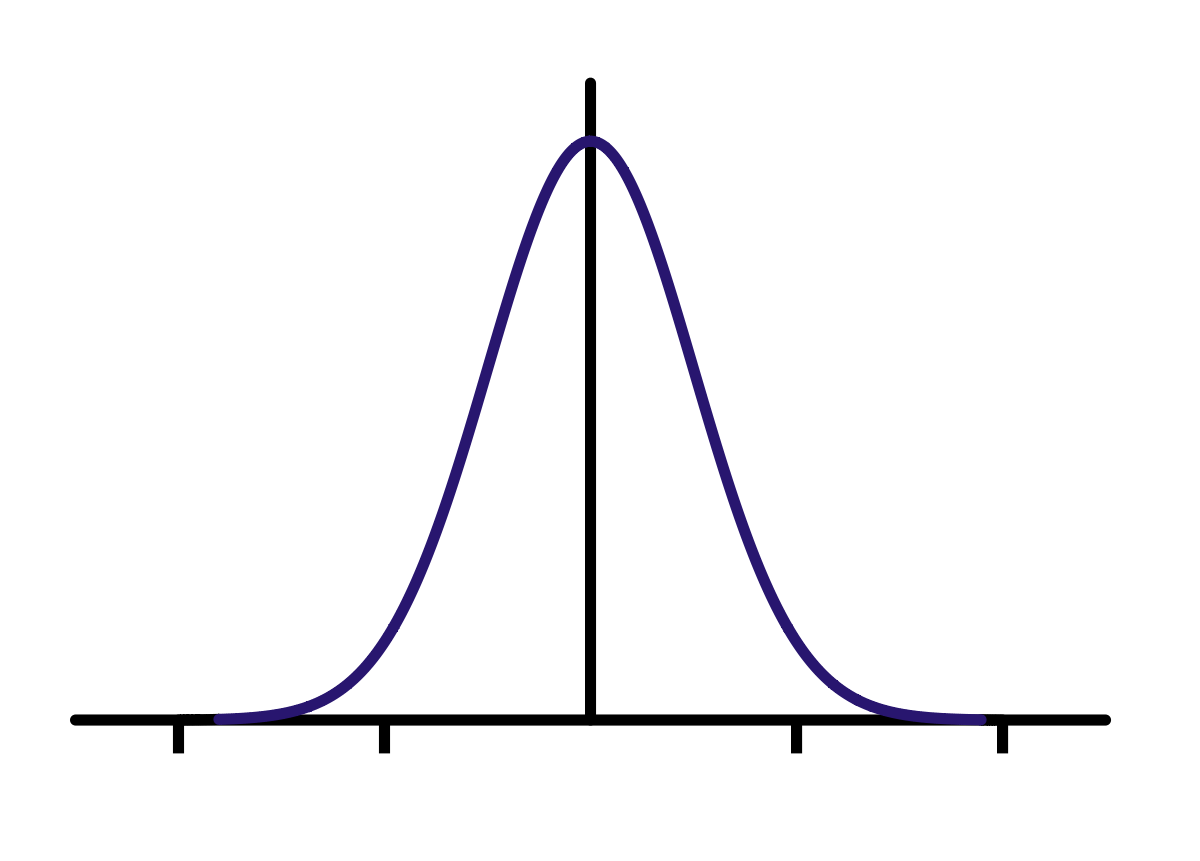 θ
(1,1,0)
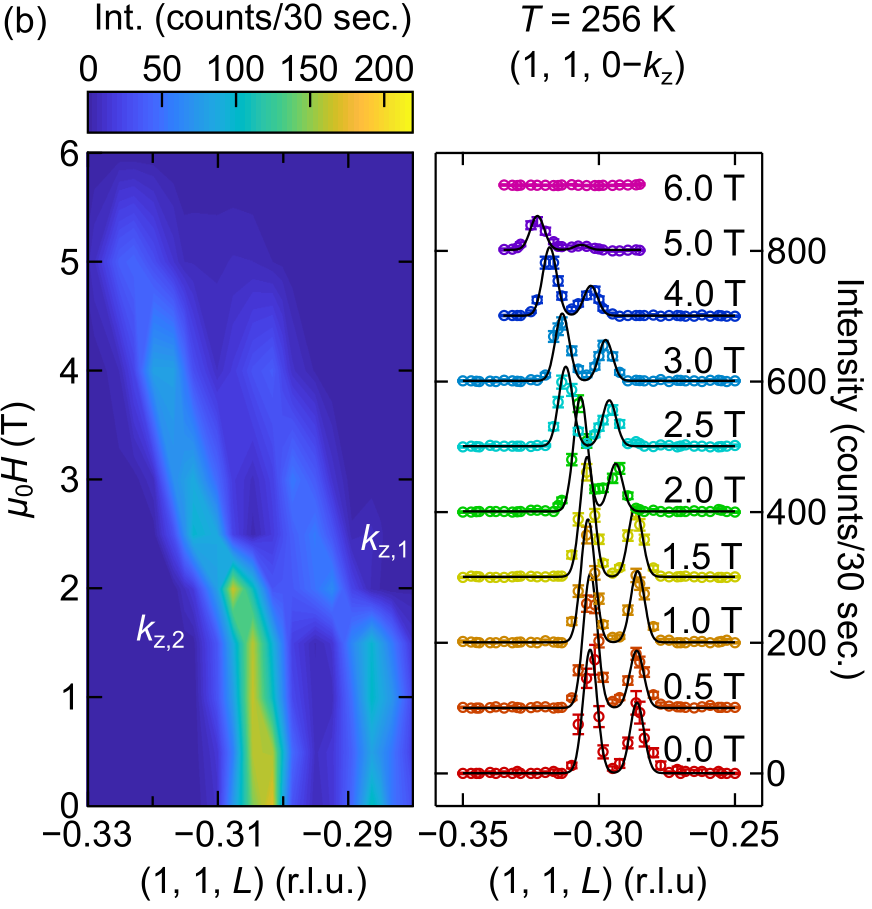 Thank you for your attention!
Rebecca Dally
NIST Center for Neutron Research
rebecca.dally@nist.gov
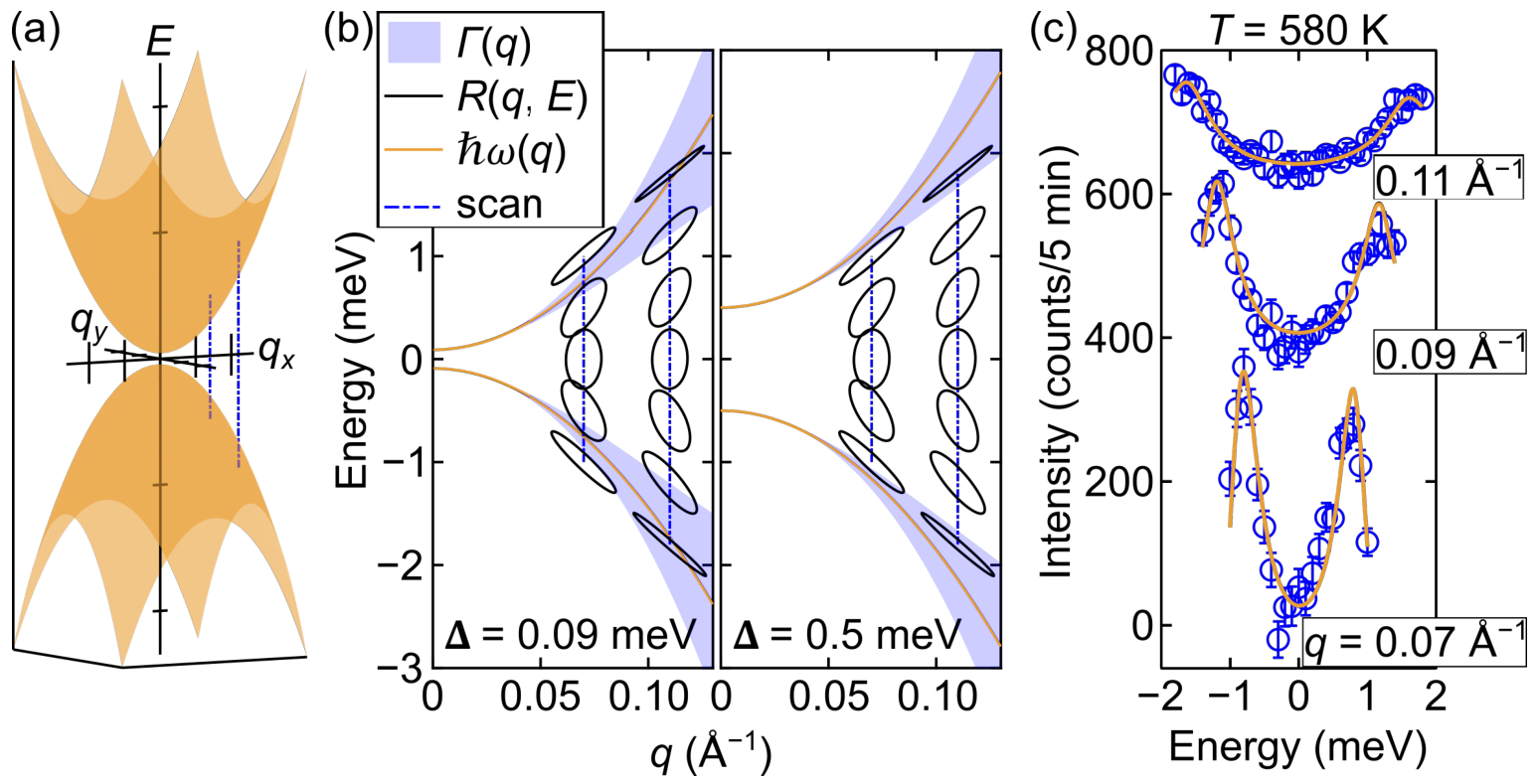 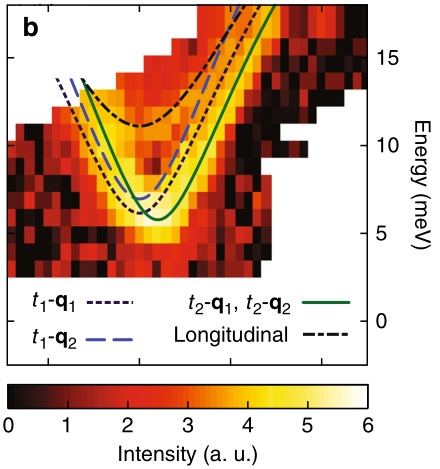 Thinking in reciprocal space: hexagonal unit cell example
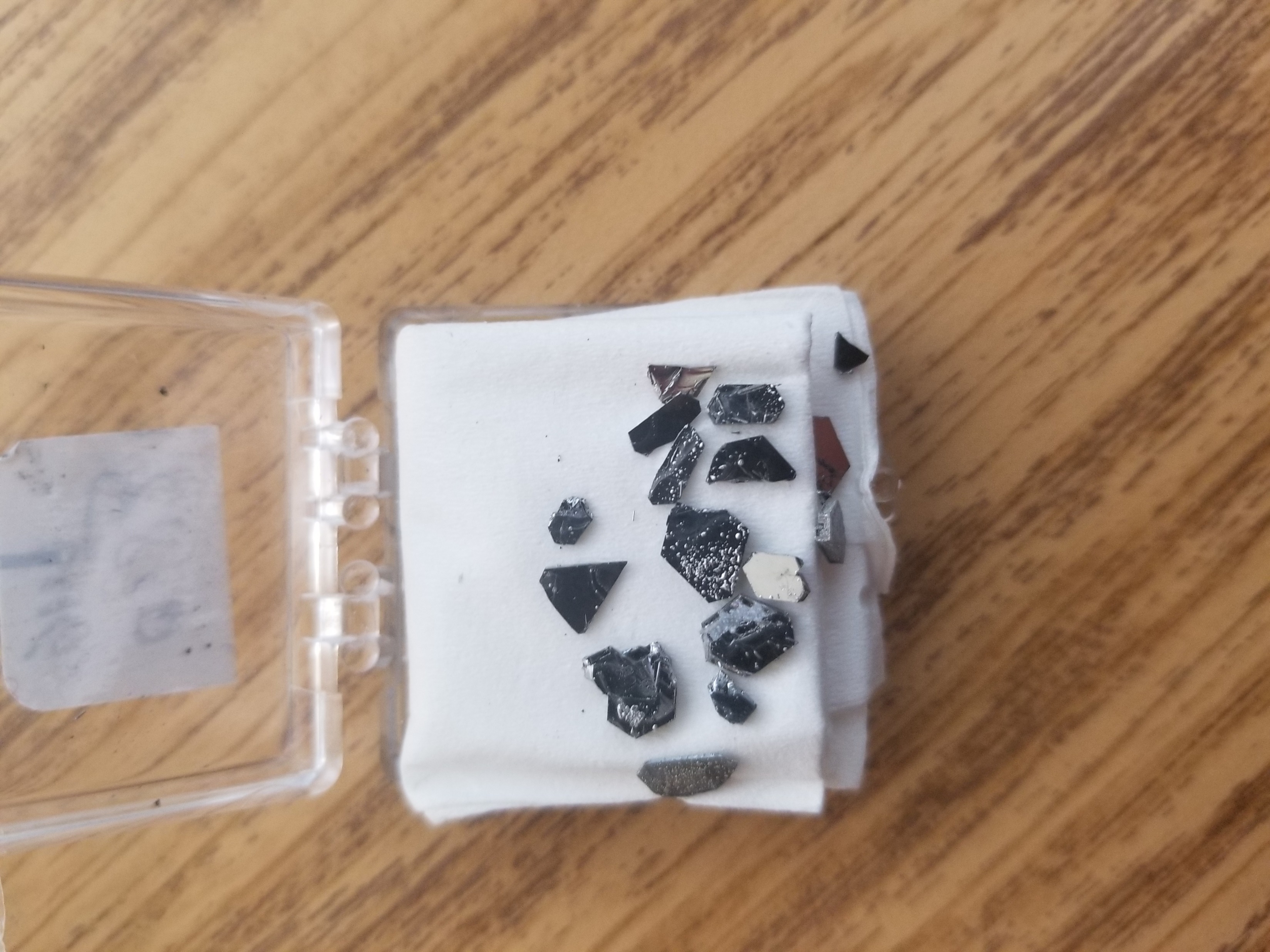 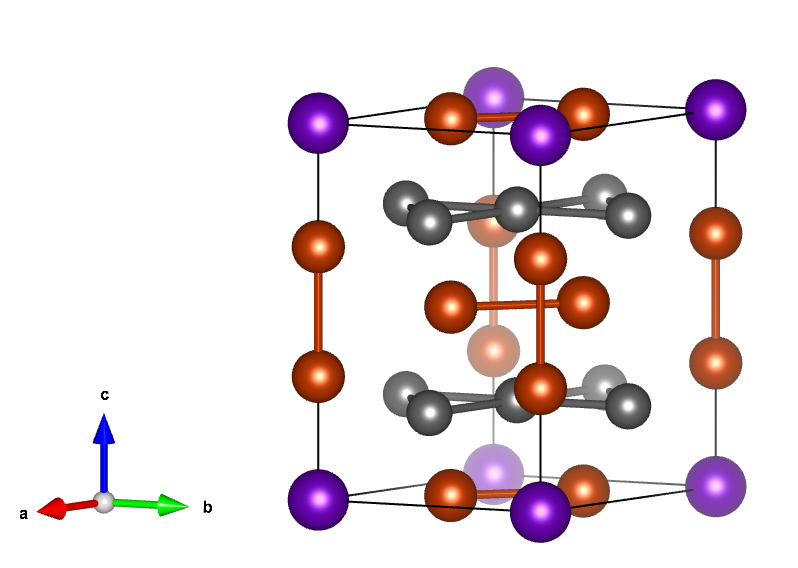 b
Mn
crystal
c
a
Sn
Y
Thinking in reciprocal space: hexagonal unit cell example
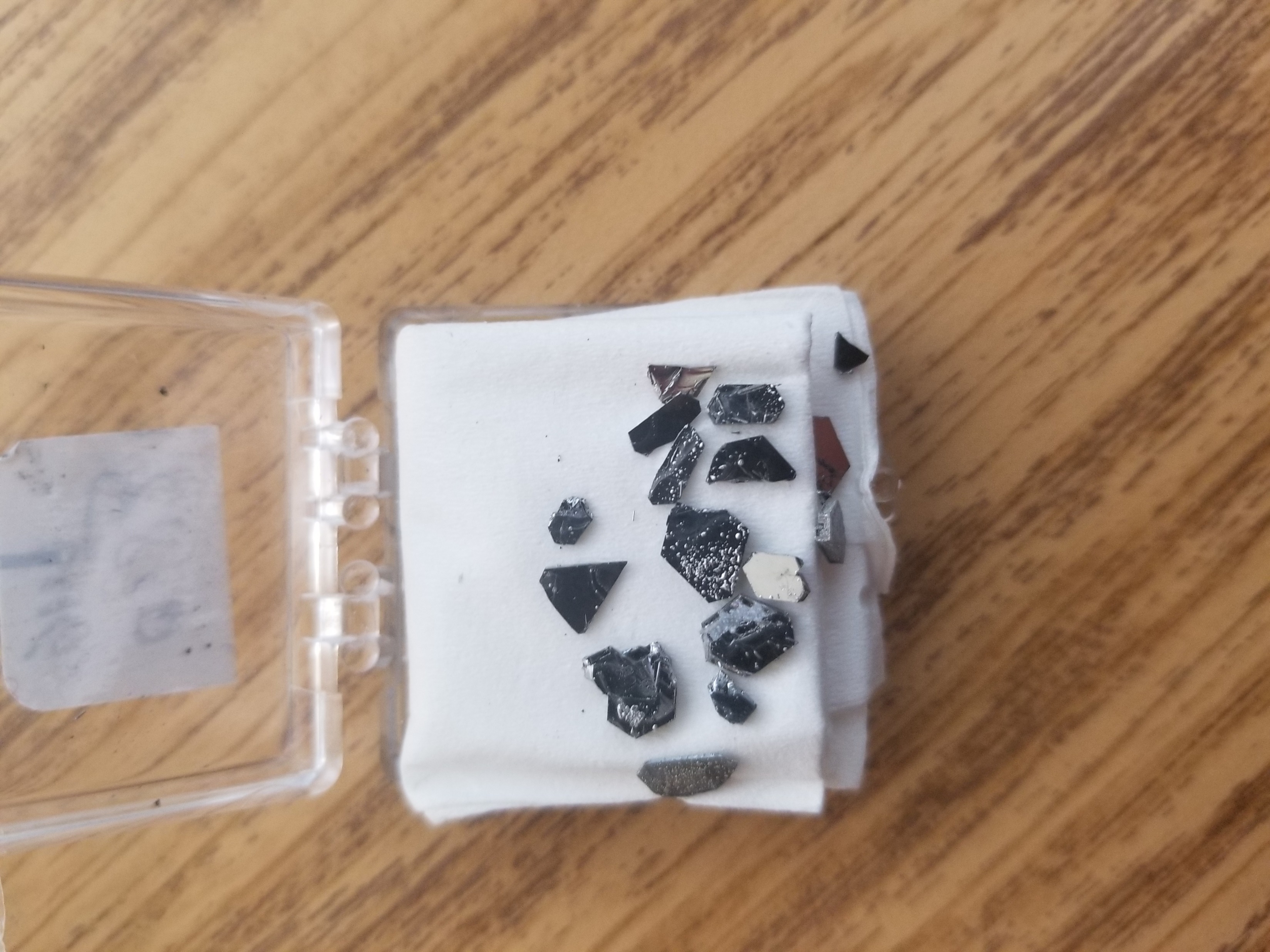 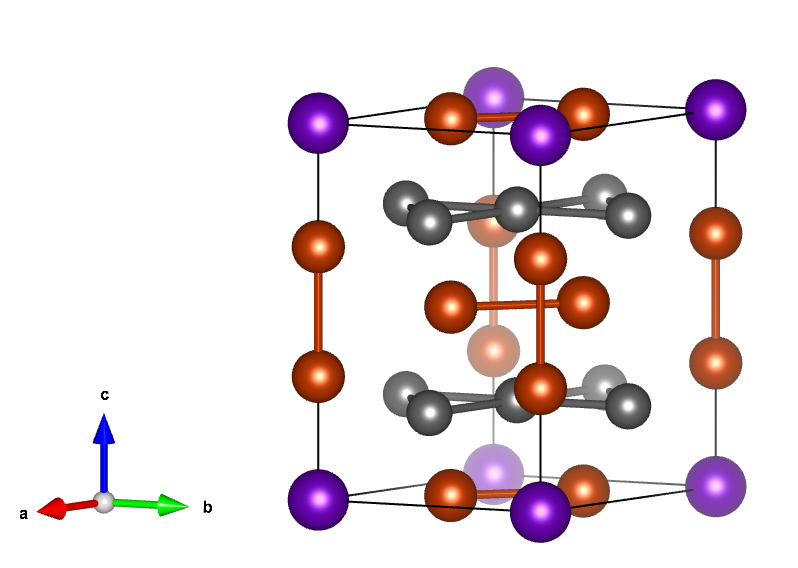 b
Mn
crystal
a
Sn
Y
Thinking in reciprocal space: hexagonal unit cell example
Real (direct) space
Reciprocal space
b
a
Thinking in reciprocal space: hexagonal unit cell example
Real (direct) space
Reciprocal space
b
a
Thinking in reciprocal space: hexagonal unit cell example
Reciprocal space
Thinking in reciprocal space: hexagonal unit cell example
HK0 plane
Real (direct) space
b
Reciprocal space
(0,1,0)
b*
(0,0,0)
a
(1,0,0)
a*
nuclear Bragg peak
Thinking in reciprocal space: hexagonal unit cell example
HK0 plane
Real (direct) space
(-1,2,0)
b
Reciprocal space
(0,2,0)
(-1,1,0)
(1,2,0)
(-1,0,0)
(0,1,0)
b*
(-1,-1,0)
(1,1,0)
(0,0,0)
(2,2,0)
a
(0,-1,0)
(1,0,0)
(2,1,0)
a*
(1,-1,0)
(2,0,0)
nuclear Bragg peak
(2,-1,0)
Thinking in reciprocal space: hexagonal unit cell example
HHL plane
Real (direct) space
Reciprocal space
(1,1,2)
(0,0,1)
(1,1,1)
a*b*
ab
(-1,-1,0)
(1,1,0)
(0,0,0)
(2,2,0)
(1,1,-1)
(1,1,-2)
nuclear Bragg peak
Thinking in reciprocal space: magnetic structure in hexagonal unit cell
Real space magnetic unit cell
Recip. space magnetic cell
b
a
Thinking in reciprocal space: magnetic structure in hexagonal unit cell
HHL plane
Real (direct) space
Reciprocal space
(0,0,1)
(1,1,0.5)
(0,0,0.5)
a*b*
ab
(1,1,0)
nuclear Bragg peak
magnetic Bragg peak